Derechos y protecciones de Medicare
[Speaker Notes: Notas del presentador
El módulo de capacitación “Derechos y protecciones de Medicare” explica los derechos, las protecciones y los procesos de apelación para personas con:
Medicare Original (Parte A y Parte B)
Planes Medicare Advantage (Parte C) y otros planes de salud de Medicare
Cobertura de medicamentos de Medicare (Parte D)
Exención de responsabilidad
Este módulo de capacitación fue desarrollado y aprobado por los Centros de Servicios de Medicare y Medicaid (CMS, por sus siglas en inglés), la agencia federal que administra Medicare, Medicaid, el Programa de seguro médico para niños (CHIP, por sus siglas en inglés) y el Health Insurance Marketplace®. 
La información contenida en este módulo era correcta en marzo de 2024. Para consultar una versión actualizada, visite CMSnationaltrainingprogram.cms.gov. El Programa de Capacitación Nacional de los CMS proporciona esta información como un recurso para nuestros colaboradores. El presente no es un documento legal, ni tiene fines de prensa. La prensa puede contactar a la oficina de prensa de los CMS en CMS.gov/newsroom/media-inquiries. La orientación legal oficial del Programa Medicare está contenida en los estatutos, reglamentos y resoluciones pertinentes. 
Esta comunicación se imprimió, publicó o produjo y difundió a expensas de los contribuyentes de EE. UU.
Health Insurance Marketplace® es una marca registrada de servicios del Departamento de Salud y Servicios Humanos de EE. UU.]
Contenido
Lección 1: Derechos de Medicare……………………………………….4–15
Lección 2: Derechos a apelar……………………………………………16–36
Lección 3: Sus derechos en ciertos contextos ………………………...37–44
Lección 4: Prácticas de privacidad de Medicare ………………………45–50
Lección 5: Protecciones adicionales ………………………..................51–55
Apéndices:
Recursos de Medicare ……………………….................................56–57
Productos de Medicare ………………………................................58
Acrónimos ………………………....................................................59–60
2
Marzo de 2024
Derechos y protecciones de Medicare
[Speaker Notes: Notas del presentador
Estos materiales son para personas que proporcionan información/capacitadores que están familiarizados con el Programa Medicare y que usan la información para sus presentaciones.
Este módulo incluye 61 diapositivas con notas para el orador, un directorio de Organizaciones para mejora de la calidad-Cuidado centrado en beneficiarios y familias (BFCC-QIO, en inglés), vínculos web y 6 preguntas para verificar sus conocimientos. 
La presentación se realiza en 50 minutos aproximadamente. Es posible que tenga que añadir más tiempo para las actividades adicionales que desee incluir.
Referencias
Derechos y protecciones de Medicare, Producto de los CMS n.° 11534: Medicare.gov/Pubs/pdf/11534-medicare-rights-and-protections.pdf
Centros para Servicios de Medicare y Medicaid: CMS.gov
Manual “Medicare y usted”: Medicare.gov/medicare-and-you 
Departamento de Salud y Servicios Humanos, Oficina de Derechos Civiles: HHS.gov/ocr/index.html]
Objetivos de la Sesión
Esta sesión le ayudará a:
Explicar los derechos y las protecciones de Medicare
Reconocer derechos en ciertas situaciones de atención médica 
Resumir las prácticas de privacidad de Medicare
Ubicar información y recursos adicionales
Marzo de 2024
Derechos y protecciones de Medicare
3
[Speaker Notes: Notas del presentador
Esta sesión debe ayudarle a:
Explicar los derechos y las protecciones de Medicare
Reconocer derechos en ciertas situaciones de atención médica
Resumir las prácticas de privacidad de Medicare
Ubicar información y recursos adicionales]
Lección 1Derechos de Medicare
[Speaker Notes: Notas del presentador
La lección 1, “Derechos de Medicare”, explica que independientemente de cómo obtenga Medicare, usted tiene ciertos derechos y protecciones. Proporcionaremos información sobre derechos para todas las personas con Medicare, incluso personas con Medicare Original (Medicare Parte A [seguro hospitalario] y Medicare Parte B [seguro médico])), Medicare Advantage (Parte C) u otros planes de salud de Medicare y cobertura de medicamentos de Medicare (Parte D).
Para conocer más detalles, visite]
Lección 1 Objetivos
Al final de esta lección, usted podrá: 
Identificar quién tiene derechos y protecciones de Medicare
Explicar derechos de Medicare 
Explicar derechos adicionales si tiene un Plan Medicare Advantage (Parte C) u otro plan de salud de Medicare 
Identificar derechos adicionales para las personas con cobertura Medicare para medicamentos
Marzo de 2024
Derechos y protecciones de Medicare
5
[Speaker Notes: Notas del presentador
Al final de esta lección, usted podrá:
Identificar quién tiene derechos y protecciones de Medicare
Explicar derechos de Medicare
Explicar derechos adicionales si tiene un Plan Medicare Advantage (Parte C) u otro plan de salud de Medicare 
Identificar derechos adicionales para las personas con cobertura Medicare para medicamentos]
Sus Derechos en Medicare
Usted tiene derechos y protecciones que:
Mantienen su seguridad cuando usted recibe cuidados de la salud.
Garantizan que reciba los servicios de cuidados de la salud que la ley indica que puede recibir.
Le protegen contra prácticas no éticas.
Salvaguardan su privacidad.
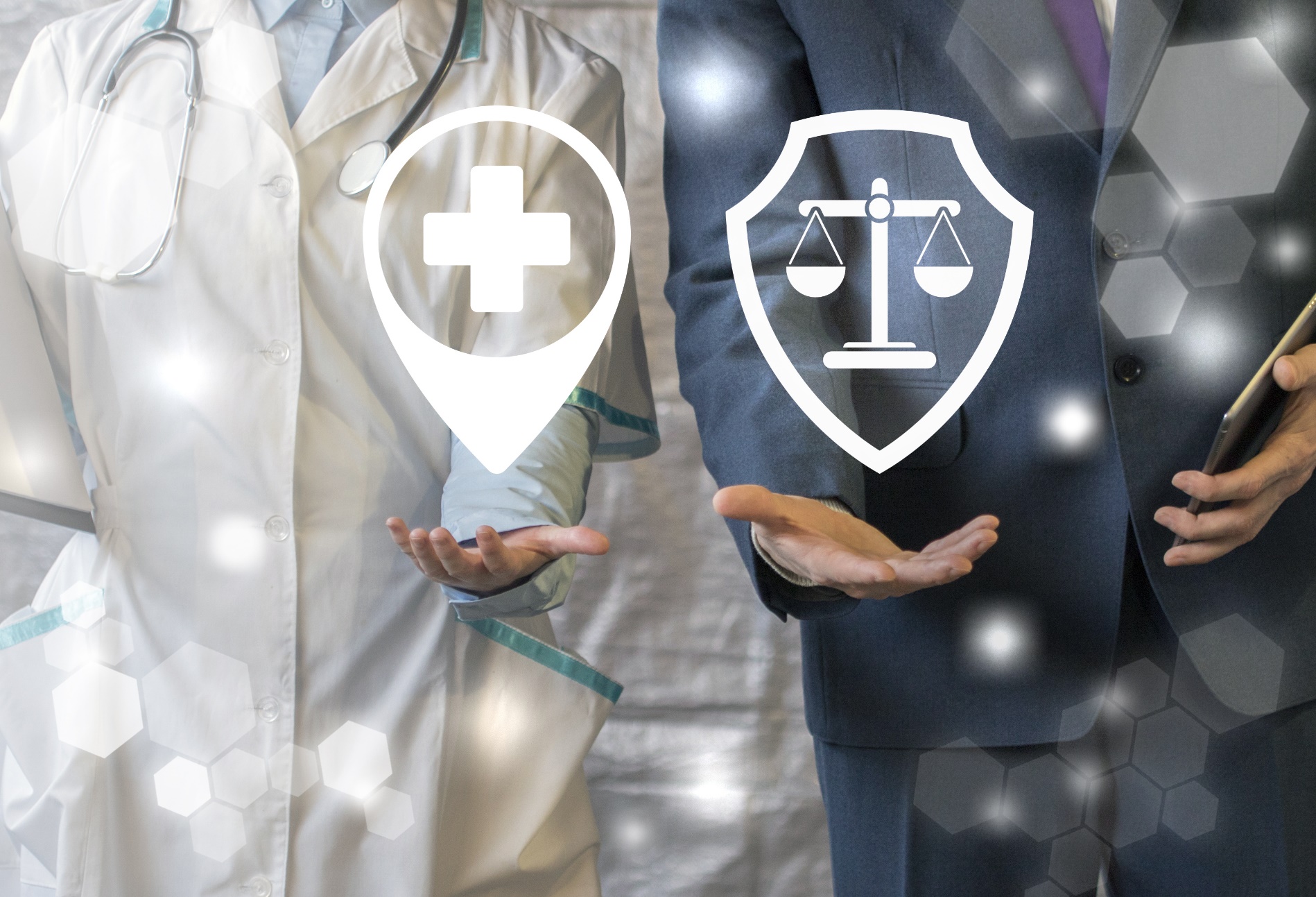 Marzo de 2024
Derechos y protecciones de Medicare
6
[Speaker Notes: Esta diapositiva tiene animación.
Notas del presentador
Independientemente de cómo obtenga Medicare, usted tiene derechos y protecciones que: 
Mantienen su seguridad cuando usted recibe cuidados de la salud.
Garantizan que reciba los servicios de cuidados de la salud que la ley indica que puede recibir.
Le protegen contra prácticas no éticas.
Salvaguardan su privacidad.]
Derechos para todas las personas con Medicare:Protección contra el trato injusto y la discriminación
Usted tiene derecho a:
Ser tratado con dignidad y respeto 
Ser protegido contra la discriminación 
Recibir información sobre Medicare en un formato accesible
A quién contactar si cree que no ha sido tratado de manera justa :
Oficina de Derechos Civiles (OCR)1-800-368-1019 (TTY: 1-800-537-7697) HHS.gov/ocr/civilrights/complaints
Defensor del beneficiario de Medicare1-800-MEDICARE (1-800-633-4227) (TTY: 1-877-486-2048)
Marzo de 2024
Derechos y protecciones de Medicare
7
[Speaker Notes: Esta diapositiva tiene animación.
Notas del presentador
Todas las personas con Medicare tienen derecho a:
Ser tratadas con cortesía, dignidad y respeto en todo momento
Ser protegidas contra la discriminación
Recibir información sobre Medicare en un formato accesible
Si piensa que no ha recibido tratamiento justo por cualquiera de estos motivos, llame al Departamento de Salud y Servicios Humanos (HHS), Oficina de Derechos Civiles (OCR), al 1-800-368-1019 (TTY: 1-800-537-7697). Para ver más información, visite HHS.gov/ocr. 
También puede llamar al 1-800-MEDICARE (1-800-633-4227) (TTY: 1-877-486-2048) con una pregunta o una queja. Si ya llamó pero todavía necesita ayuda, solicite al representante del 1-800-MEDICARE que envíe su pregunta o queja al Defensor de Beneficiarios de Medicare. El Defensor de Beneficiarios de Medicare los ayuda a usted y a sus representantes con preguntas y quejas y se asegura de que la información de Medicare esté disponible para usted. También puede proporcionarle comentarios al Defensor para ayudar a mejorar sus experiencias con Medicare. Visite Medicare.gov/basics/your-medicare-rights/get-help-with-your-rights-protections para obtener más información. 
Medicare proporciona ayudas auxiliares y servicios sin cargo, incluida información en formatos accesibles como braille, letras grandes, datos y archivos en audio, servicios de retransmisión y comunicaciones TTY. Visite Medicare.gov/about-us/nondiscrimination/accessibility-nondiscrimination para ver el “Aviso sobre accesibilidad y no discriminación de Medicare”. 
Los CMS no excluyen, niegan beneficios ni discriminan de alguna otra manera a ninguna persona con base en la raza, el color, la nacionalidad de origen, la discapacidad, el sexo o la edad, para la admisión, la participación o la recepción de los servicios y beneficios en virtud de cualquiera de sus programas y actividades, ya sea que sean realizados por los CMS directamente o a través de un contratista o cualquier otra entidad con la que los CMS organicen la realización de sus programas y actividades. Estas protecciones generalmente se limitan a quejas de discriminación presentadas contra proveedores de cuidados de la salud y servicios sociales que reciben asistencia financiera federal.]
Derechos para todas las personas con Medicare:Información
Tiene derecho a:
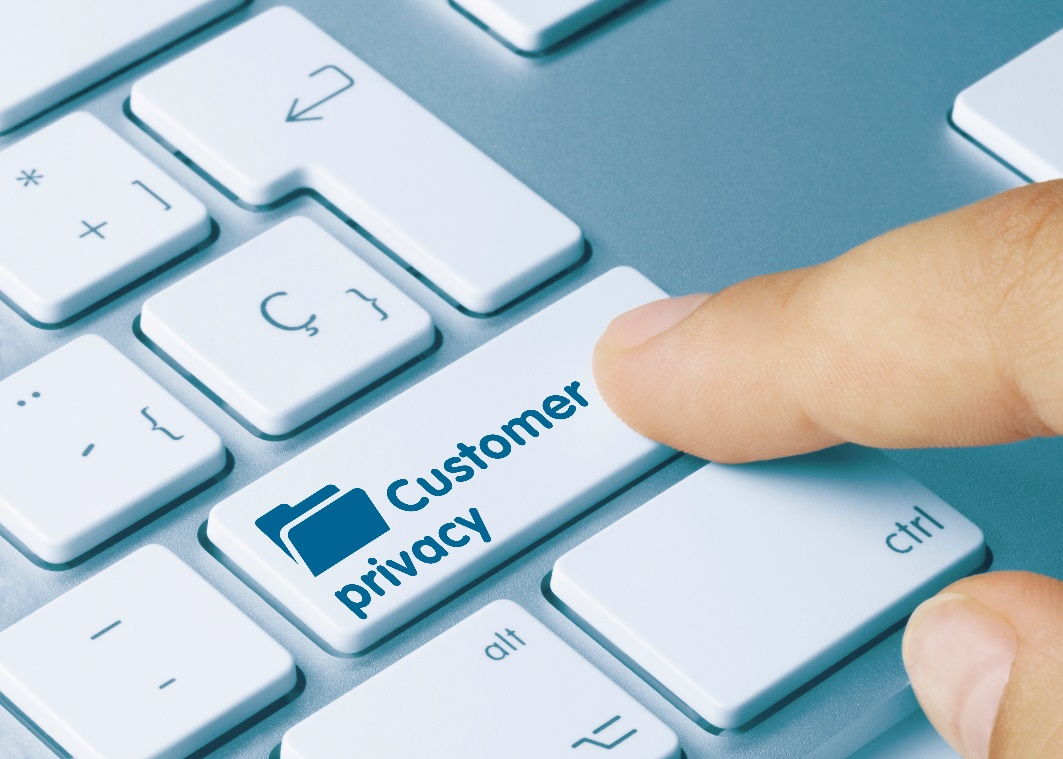 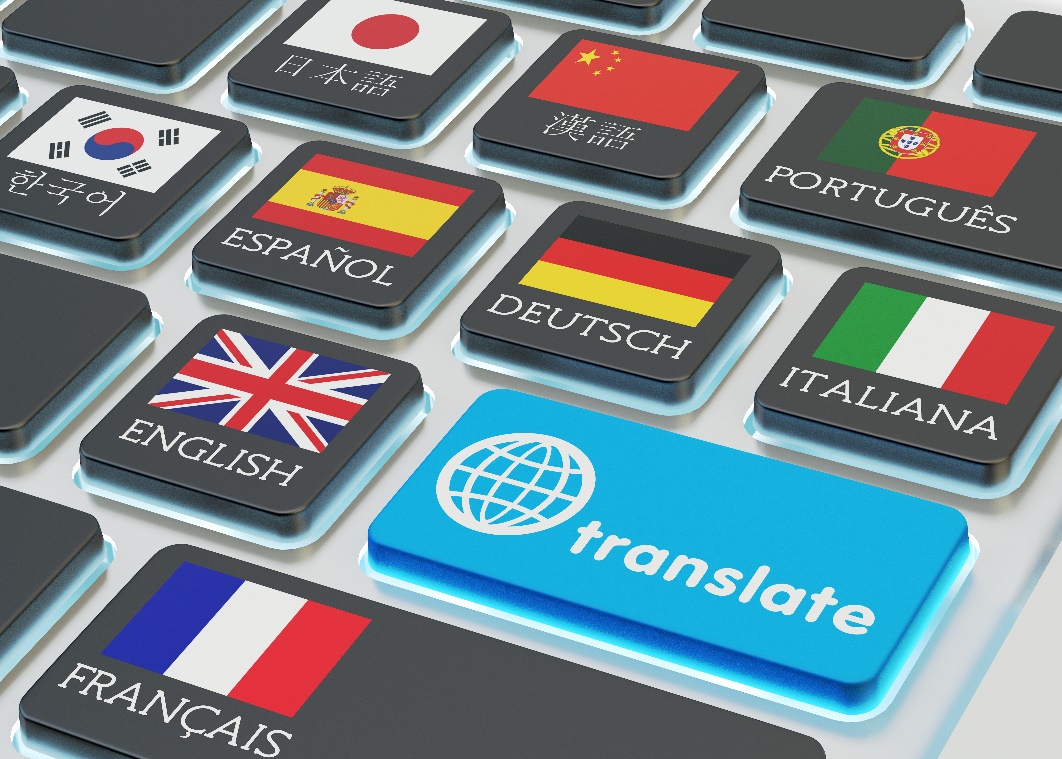 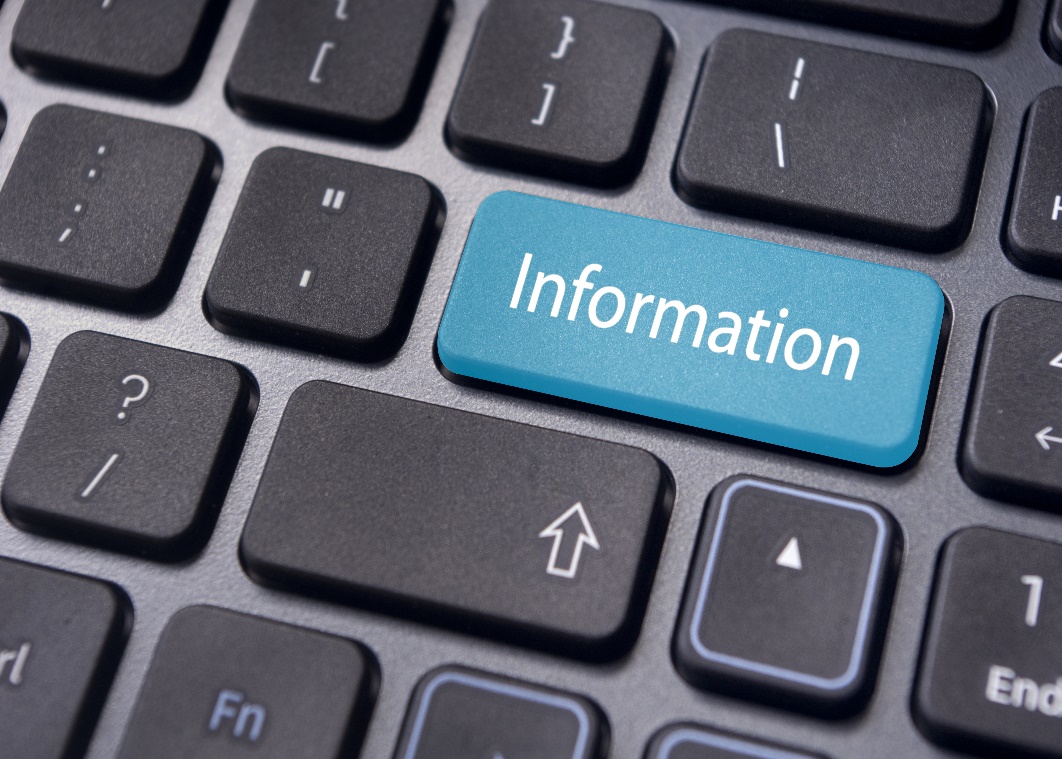 Que su información personal y de salud se mantenga confidencial
Recibir información en una forma que usted entienda
Recibir información clara y sencilla sobre Medicare para ayudarle a tomar decisiones sobre su atención médica
Marzo de 2024
Derechos y protecciones de Medicare
8
[Speaker Notes: Esta diapositiva tiene animación.
Notas del presentador
Usted tiene derecho a:
Que su información personal y de salud se mantenga confidencial
Obtener más información sobre sus derechos a la privacidad 
Si tiene Medicare Original, revise el “Aviso de prácticas de privacidad para Medicare Original” en Medicare.gov/notice-of-privacy-practices-for-original-medicare
Si tiene un plan Medicare Advantage, lea los materiales de su plan o contacte a su plan
Recibir información de una forma que usted entienda de:
Medicare
Proveedores de cuidado de la salud
Contratistas de Medicare
Recibir información clara y sencilla sobre: 
Qué cubre Medicare
Qué paga Medicare
Cuánto debe pagar usted
Que debe hacer si quiere presentar una queja o apelación]
Derechos para todas las personas con Medicare:Acceso a la atención
Tiene derecho a:
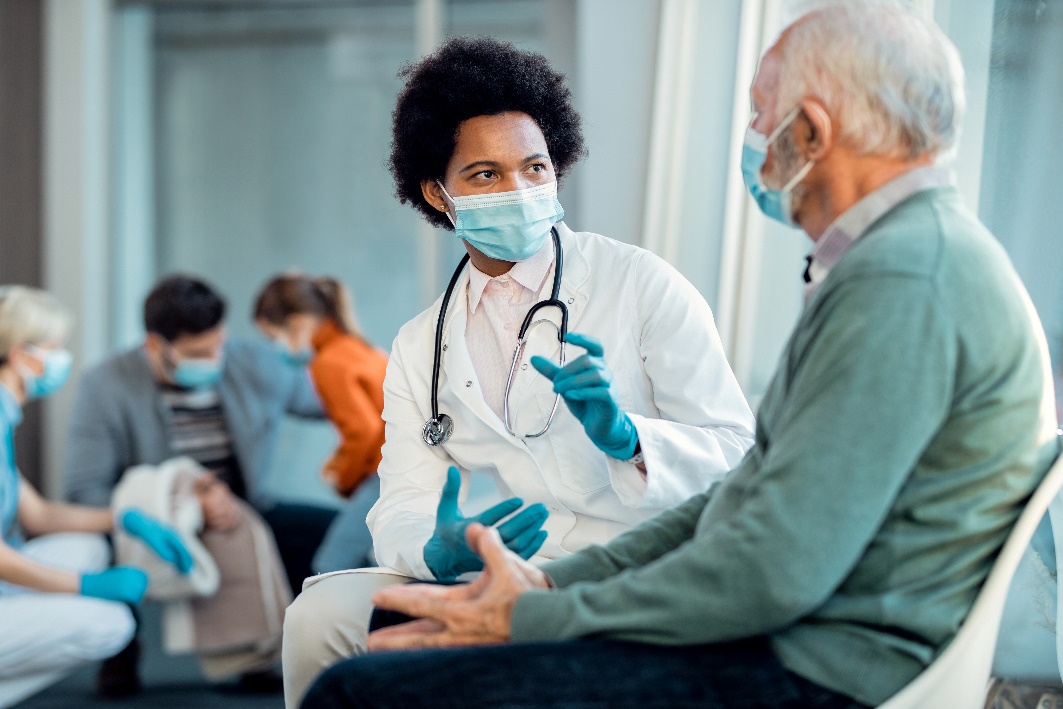 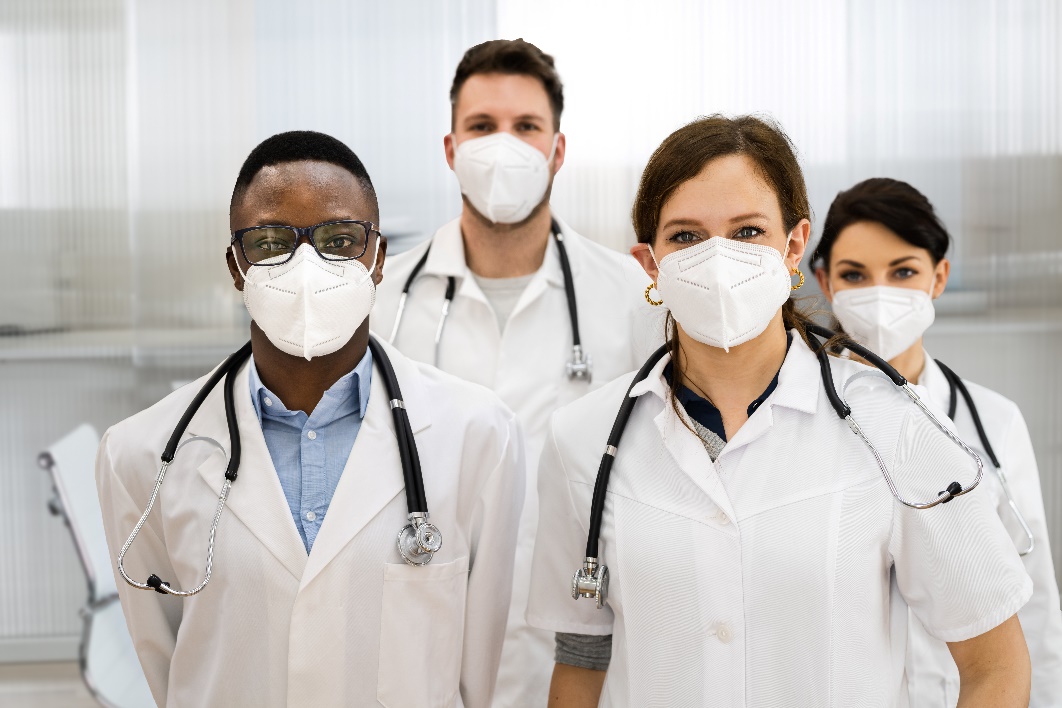 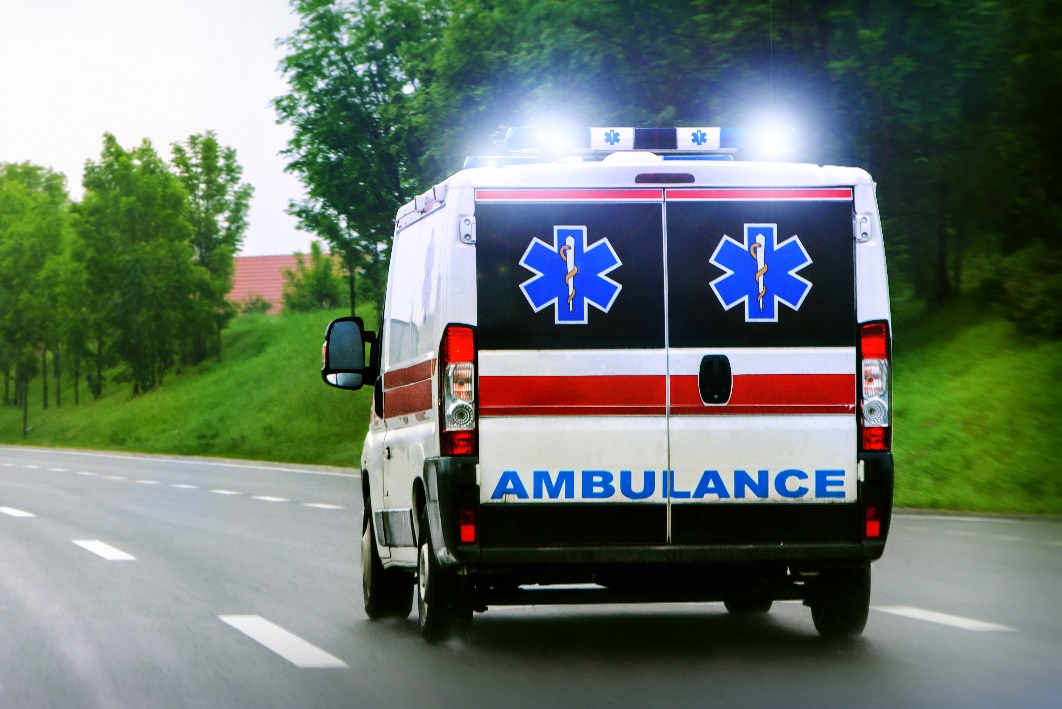 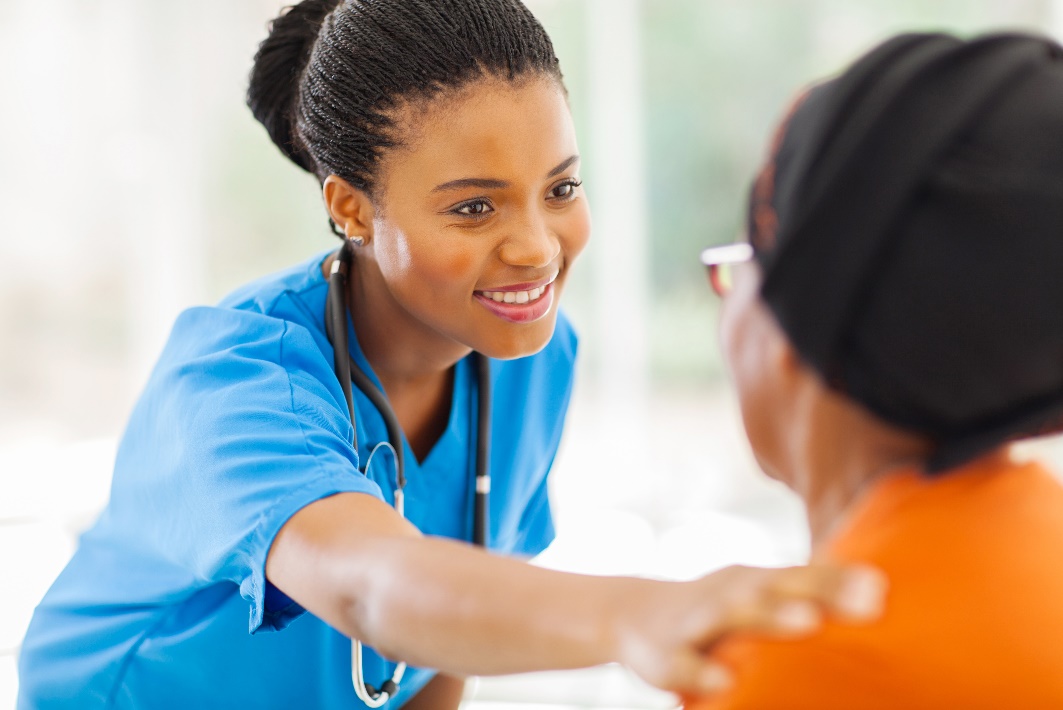 Tener acceso a médicos, especialistas y hospitales para obtener servicios necesarios por razones médicas
Informarse sobre sus opciones de tratamiento en un lenguaje claro y participar en las decisiones de tratamiento
Recibir información y servicios de atención médica de Medicare en un idioma que usted entienda
Recibir servicios cubiertos por Medicare en una emergencia, dónde y cuándo se necesiten
Marzo de 2024
Derechos y protecciones de Medicare
9
[Speaker Notes: Esta diapositiva tiene animación.
Notas del presentador
Usted tiene derecho a:
Tener acceso a doctores, especialistas y hospitales para servicios médicamente necesarios.
Recibir información sobre sus opciones de tratamiento en lenguaje claro que usted entienda y a participar en las decisiones sobre tratamiento. Tiene derecho a participar plenamente en todas las decisiones sobre los cuidados de su salud. Si no puede participar plenamente en las decisiones sobre su tratamiento, puede pedir a un familiar, amigo o cualquier persona en quien confíe que le ayude a tomar una decisión sobre qué tratamiento es adecuado para usted.
Recibir información y servicios de atención médica de Medicare en un idioma que usted entienda. Para más información sobre obtener servicios de cuidado de la salud en idiomas que no sean inglés, visite HHS.gov/ocr. Para hablar con un intérprete, llame al 1-800-MEDICARE (1-800-633-4227) (TTY: 1-877-486-2048).
Recibir servicios cubiertos por Medicare en una emergencia, donde y cuando se necesiten.
Si su salud está en peligro porque tiene una lesión seria, una enfermedad súbita o una enfermedad que empeora rápidamente, llame al 911. Puede recibir atención de emergencia en cualquier lugar de EE. UU., el Distrito de Columbia, Puerto Rico, las Islas Vírgenes de EE. UU., Guam, Samoa Americana y las Islas Marianas del Norte. 
Es posible que los planes Medicare Advantage, otros planes de salud de Medicare y los planes de medicamentos de Medicare (conocidos como PDP) requieran autorización previa para recibir servicios. Sin embargo, eso no aplica en una situación de emergencia. Esos planes cubrirán servicios de emergencia sin autorización previa. No debe demorar en recibir atención en una situación de emergencia.
Para obtener información sobre la cobertura de Medicare de atención de emergencia en Medicare Original, visite Medicare.gov/coverage/emergency-department-services o llame al 1-800-MEDICARE (TTY: 1-877-486-2048). En un plan Medicare Advantage, otro plan de salud de Medicare o un plan de medicamentos de Medicare, revise los materiales de su plan, consulte el sitio web de su plan o contacte a su plan. 
Visite Medicare.gov/publications para leer la “Cobertura de Medicare fuera de Estados Unidos” (Producto de los CMS n.° 11037).
Para ver más información en idiomas que no sean inglés, visite Medicare.gov/about-us/information-in-other-languages o llame al 1-800-MEDICARE (1-800-633-4227) (TTY: 1-877-486-2048).]
Derechos para todas las personas con Medicare: Quejas formales:
Tiene derecho a presentar quejas (también llamadas quejas formales) sobre:
Un médico, hospital o proveedor
Buscar planes de salud y de medicamentos
La calidad de su atención médica
Su atención de diálisis o trasplante de riñón
Equipo médico duradero (DME, en inglés)
Marzo de 2024
Derechos y protecciones de Medicare
10
[Speaker Notes: Esta diapositiva tiene animación.
Notas del presentador
Tiene derecho a presentar quejas (también llamadas quejas formales) sobre:
Un médico, hospital o proveedor
Buscar planes de salud y de medicamentos
La calidad de su atención médica
Su atención de diálisis o trasplante de riñón
Equipo médico duradero (DME, en inglés)
Continúa en la diapositiva siguiente.]
Derechos para todas las personas con Medicare: Quejas formales (continuación)
Si está preocupado acerca de la calidad de la atención que recibe:
En Medicare Original, llame a la Organización para el Mejoramiento de la - Calidad de la Atención Centrada en el Beneficiario y la Familia (BFCC-QIO) de su región.
En un plan Medicare otro plan de salud de Medicare, o un plan de medicamentos de Medicare, llame a la BFCC-QIO, a su plan o a los dos
Si padece enfermedad renal en etapa final (ESRD), llame a la red de ESRD de su estado.
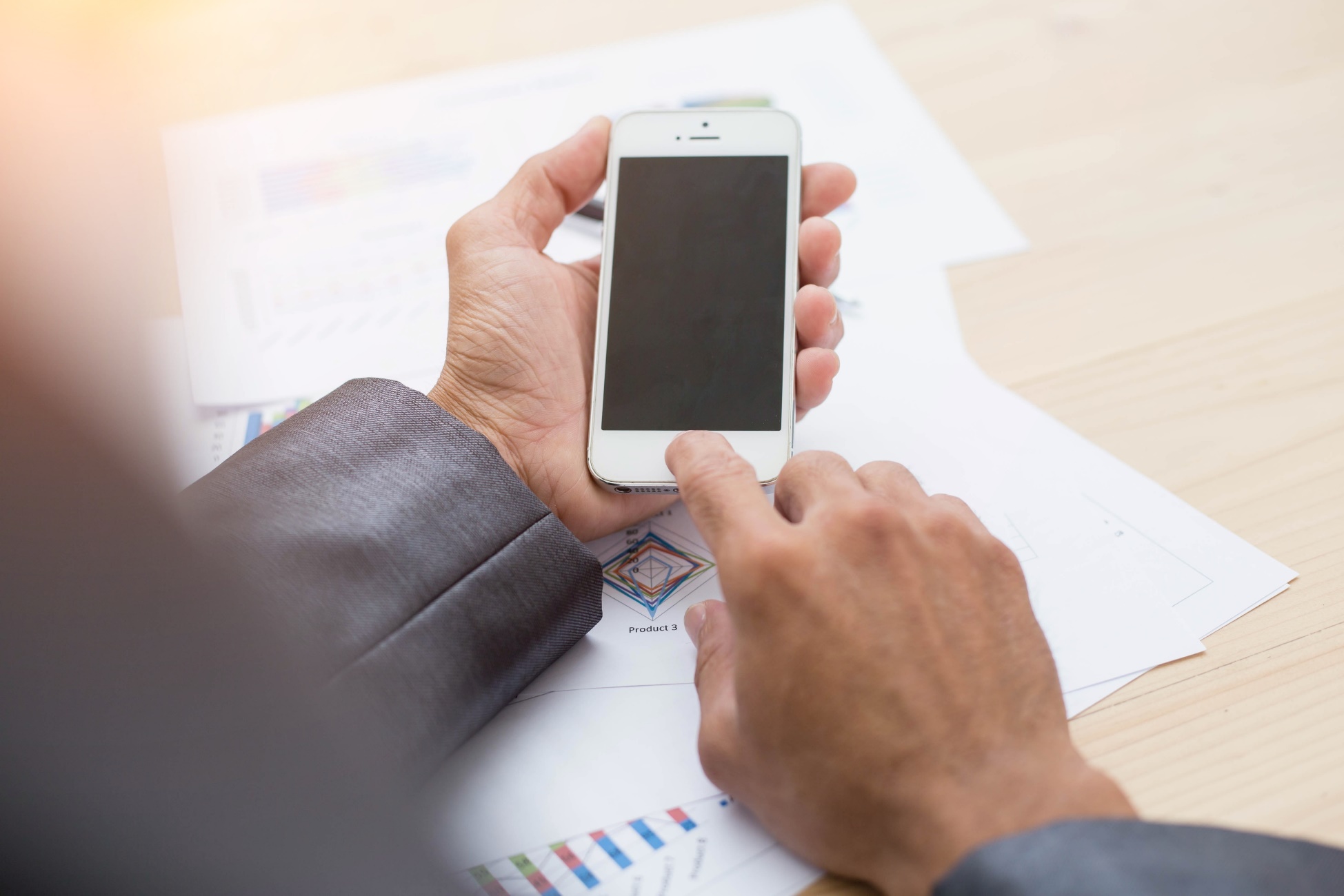 Marzo de 2024
Derechos y protecciones de Medicare
11
[Speaker Notes: Esta diapositiva tiene animación.
Notas del presentador
Si está preocupado acerca de la calidad de la atención que recibe:
En Medicare Original, llame a la Organización para mejora de la calidad-Cuidado centrado en beneficiarios y familias (BFCC-QIO, en inglés) de su región para presentar una queja (en la diapositiva siguiente). La BFCC-QIO es un tipo de QIO (una organización de doctores y otros expertos en cuidado de la salud bajo contrato con Medicare) que usa doctores y otros expertos en cuidado de la salud para revisar quejas y la calidad de la atención para personas con Medicare. La BFCC-QIO se asegura de que haya coherencia en el proceso de revisión de casos al tiempo que tiene en cuenta factores y necesidades locales, incluso la calidad de la atención y la necesidad médica en general.
En un plan Medicare Advantage u otro plan de salud de Medicare o un plan de medicamentos de Medicare, llame a la BFCC-QIO, a su plan, o a ambos. La diapositiva que sigue muestra una tabla de las BFCC-QIO por región.
Si tiene enfermedad renal en etapa terminal (ESRD, en inglés) y tiene una queja sobre su atención, llame a la red de ESRD de su estado. Visite Medicare.gov/basics/end-stage-renal-disease para ver cómo presentar una queja sobre su atención relacionada con ESRD.]
Áreas de Servicio de las Organizaciones para el Mejoramiento de la Calidad de la Atención Centrada en el Beneficiario y la Familia (BFCC-QIO)
Marzo de 2024
Derechos y protecciones de Medicare
12
[Speaker Notes: Notas del presentador
Hay 2 BFCC-QIO que revisan preocupaciones sobre calidad de la atención y apelaciones de beneficiarios: KEPRO y Livanta. 
KEPRO o Livanta manejan 10 regiones:
KEPRO Área 1: Connecticut, Maine, Massachusetts, New Hampshire, Rhode Island y Vermont. Llame al 1-888-319-8452 (TTY: 1-855-843-4776), o visite qioprogram.org/locate-your-qio.
Livanta Área 2: New Jersey, New York, Puerto Rico e Islas Vírgenes. Llame al 1-866-815-5440 (TTY: 1-866-868-2289), o visite livantaqio.com/en.
Livanta Área 3: Delaware, Distrito de Columbia, Maryland, Pennsylvania, Virginia y West Virginia. Llame al 1-888-396-4646 (TTY: 1-888-985-2660), o visite livantaqio.com/en. 
KEPRO Área 4: Alabama, Florida, Georgia, Kentucky, Mississippi, North Carolina, South Carolina y Tennessee. Llame al 1-888-317-0751 (TTY: 1-855-843-4776), o visite qioprogram.org/locate-your-qio. 
Livanta Área 5: Illinois, Indiana, Michigan, Minnesota, Ohio y Wisconsin. Llame al 1-888-524-9900 (TTY: 1-888-985-8775), o visite livantaqio.com/en.
KEPRO Área 6: Arkansas, Louisiana, New Mexico, Oklahoma y Texas. Llame al 1-888-315-0636 (TTY: 1-855-843-4776), o visite qioprogram.org/locate-your-qio. 
Livanta Área 7: Iowa, Kansas, Missouri y Nebraska. Llame al 1-888-755-5580 (TTY: 1- 888-985-9295), o visite livantaqio.com/en. 
KEPRO Área 8: Colorado, Montana, North Dakota, South Dakota, Utah y Wyoming. Llame al 1-888-317-0891 (TTY: 1-855-843-4776), o visite qioprogram.org/locate-your-qio. 
Livanta Área 9: Arizona, California, Hawaii, Nevada e Islas del Pacífico. Llame al 1-877-588-1123 (TTY: 1-855-887-6668), o visite livantaqio.com/en.
KEPRO Área 10: Alaska, Idaho, Oregon y estado de Washington. Llame al 1-888-305-6759 (TTY: 1-855-843-4776), o visite qioprogram.org/locate-your-qio.]
Sus Derechos en un Plan Medicare Advantage u Otro Plan de Salud de Medicare
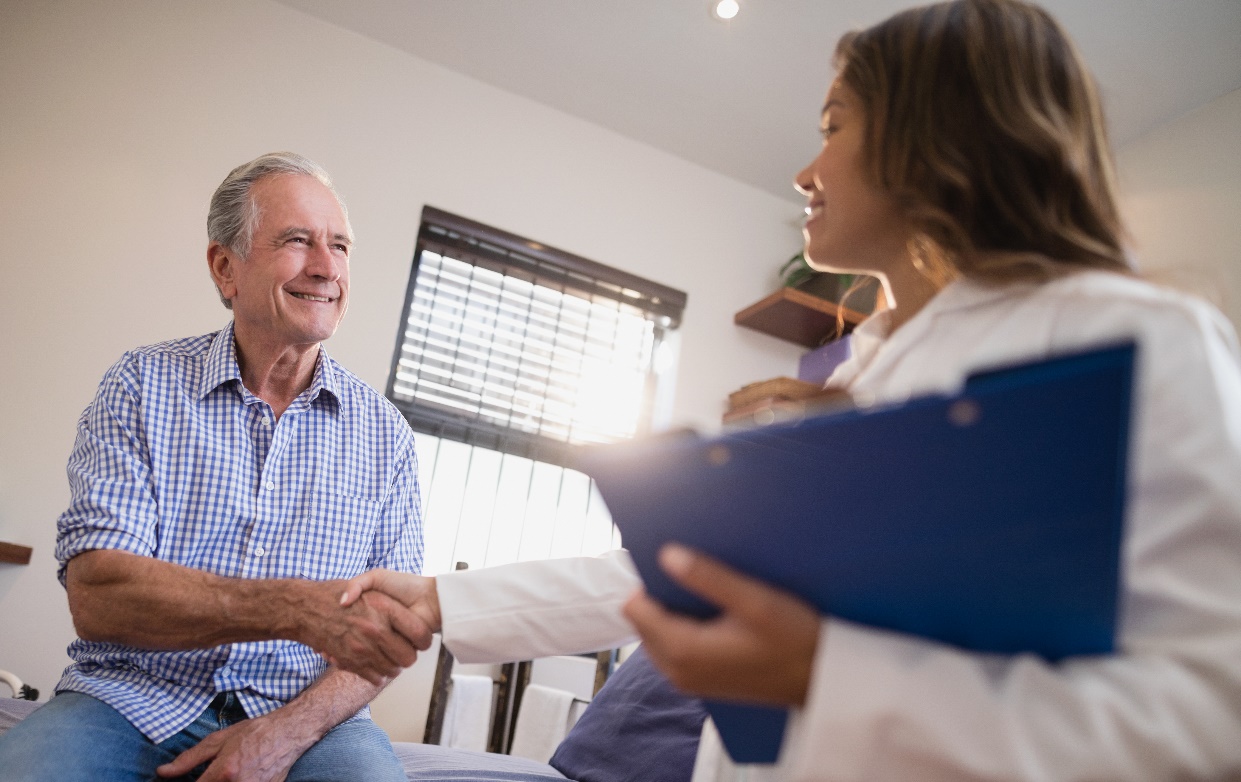 Tiene derecho a:
Elegir proveedores de cuidado de la salud dentro de la red del plan
Obtener un plan de tratamiento de su médico
Conocer cómo se paga a sus médicos
Obtener una decisión sobre cobertura/información de su plan 
Solicitar una apelación
Presentar una queja
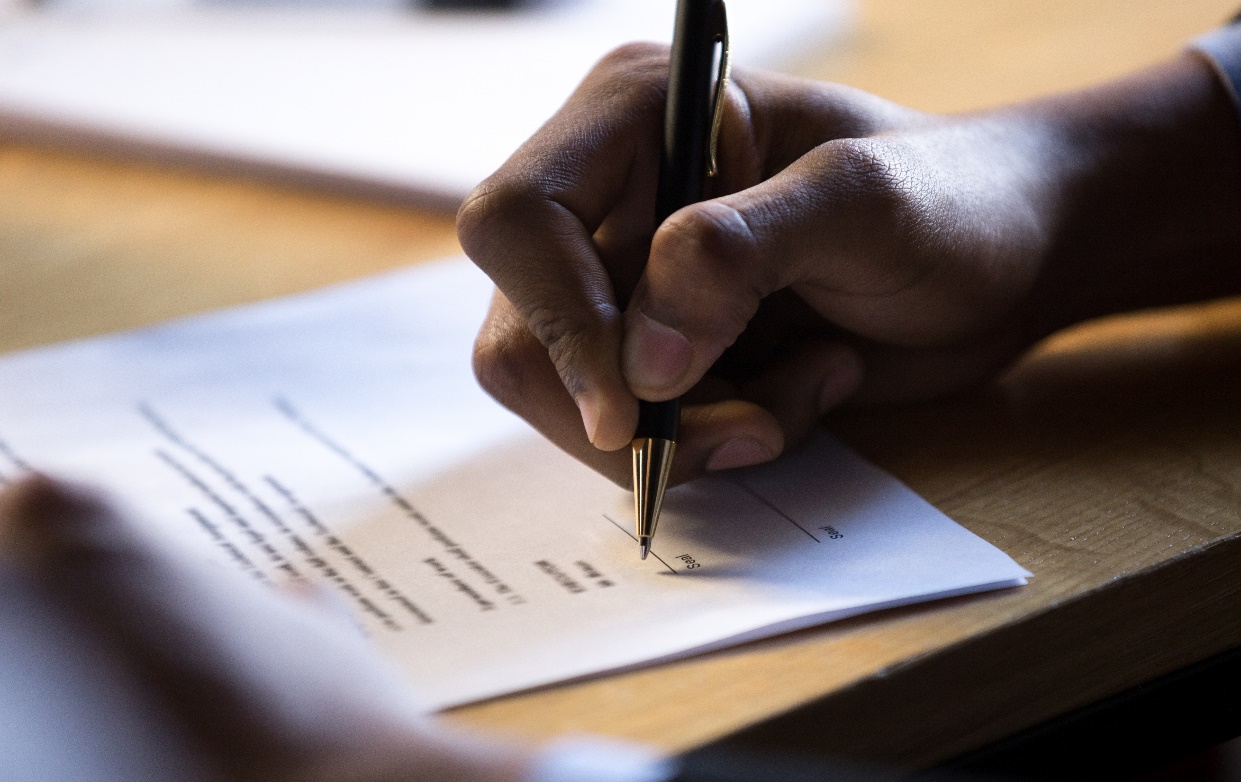 Marzo de 2024
Derechos y protecciones de Medicare
13
[Speaker Notes: Esta diapositiva tiene animación.
Notas del presentador
Si está en un plan Medicare Advantage u otro plan de salud de Medicare, además de los derechos y las protecciones antes enumerados para todas las personas con Medicare, también tiene derecho a:
Elegir proveedores de cuidado de la salud dentro de la red del plan (si tienen una), para poder recibir los cuidados de la salud que necesita.
Obtener un plan de tratamiento de su médico si tiene una afección médica compleja o seria. Un plan de tratamiento le permite visitar directamente a un especialista dentro de la red del plan tantas veces como usted y su médico piensen que sea necesario. Las mujeres tienen derecho a acudir directamente a un especialista en cuidados de la salud de la mujer dentro de la red del plan sin una derivación para servicios de cuidados de la salud de rutina y preventivos, como mamografías y exámenes para detección de cáncer cervical y vaginal.
Conocer cómo se paga a sus médicos Cuando le pregunta a su plan cómo paga a sus médicos, el plan debe informarle. Medicare no permite que un plan pague honorarios a los médicos de tal manera que interfiera con la atención médica que usted necesita.
Recibir una decisión de cobertura o información sobre cobertura de su plan antes de recibir servicios. Puede llamar a su plan antes de recibir un artículo, servicio o suministro para averiguar si está cubierto. También puede llamar a su plan si tiene preguntas sobre derechos y protecciones respecto de cuidados de la salud a domicilio y otra información sobre cobertura.
Solicitar una apelación para resolver diferencias con su plan. Tiene derecho a pedirle a su plan que proporcione o pague un artículo o servicio que usted piensa que debe estar cubierto. Si su plan rechaza su solicitud, puede apelar. 
Presentar una queja (también llamada queja formal) sobre otras preocupaciones o problemas con su plan, como el horario de atención de su plan o si no hay suficientes especialistas para cubrir sus necesidades.]
Sus Derechos con Cobertura de Medicamentos Recetados de Medicare
Tiene derecho a:
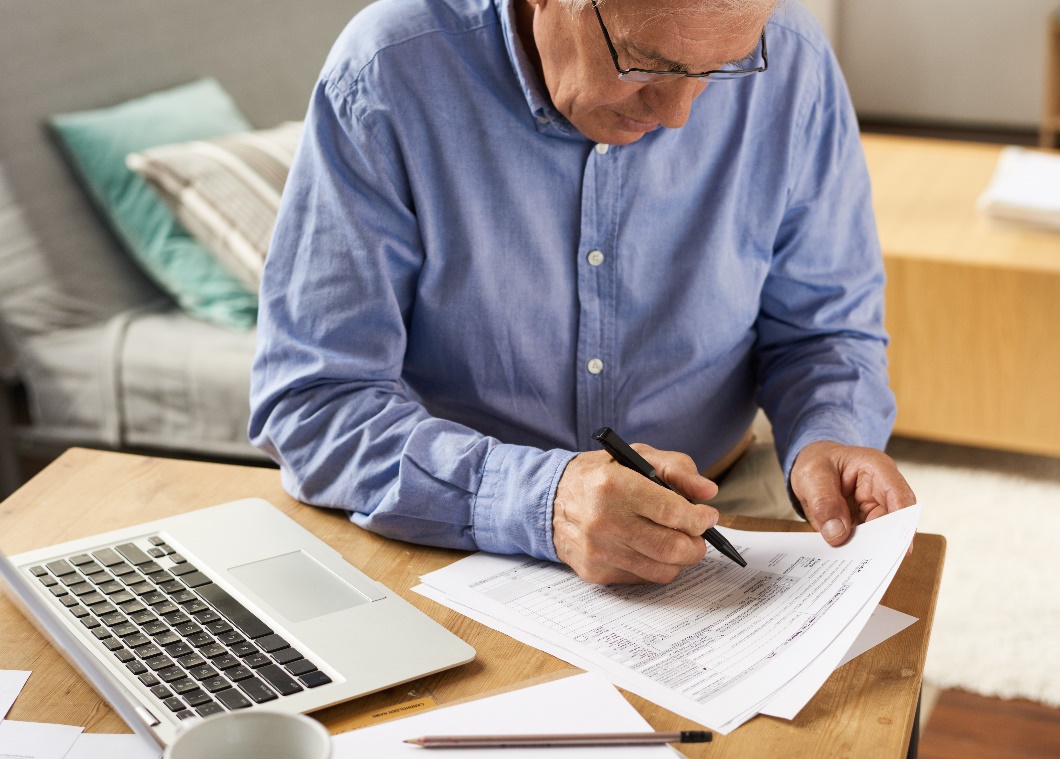 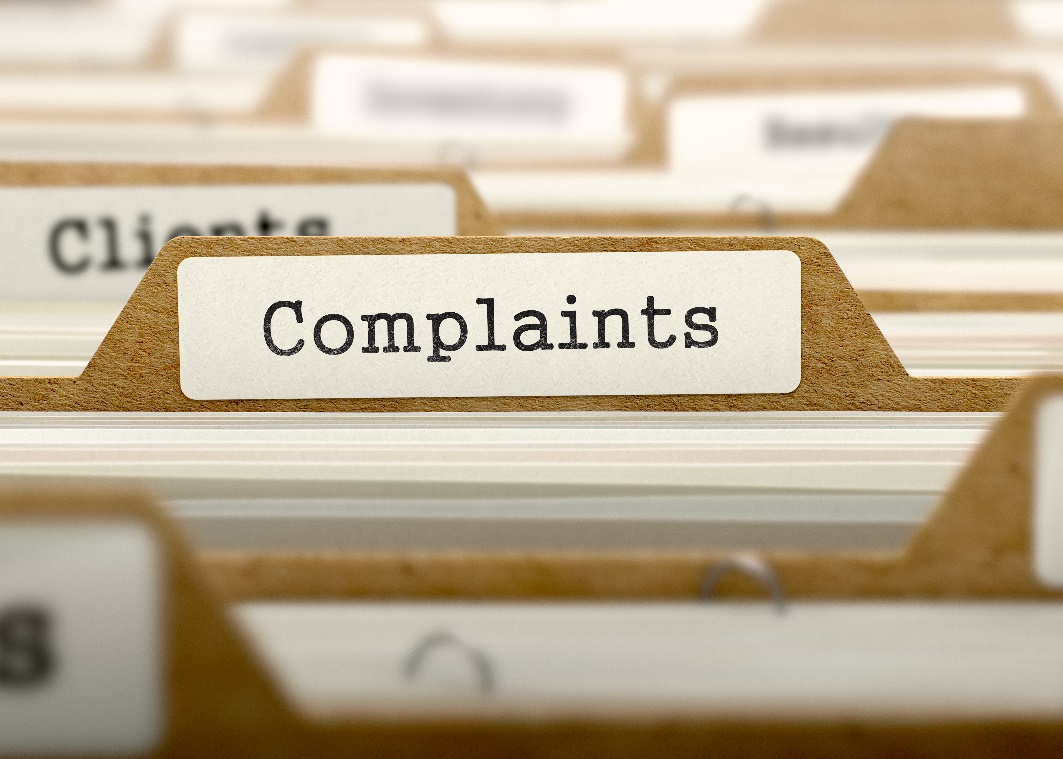 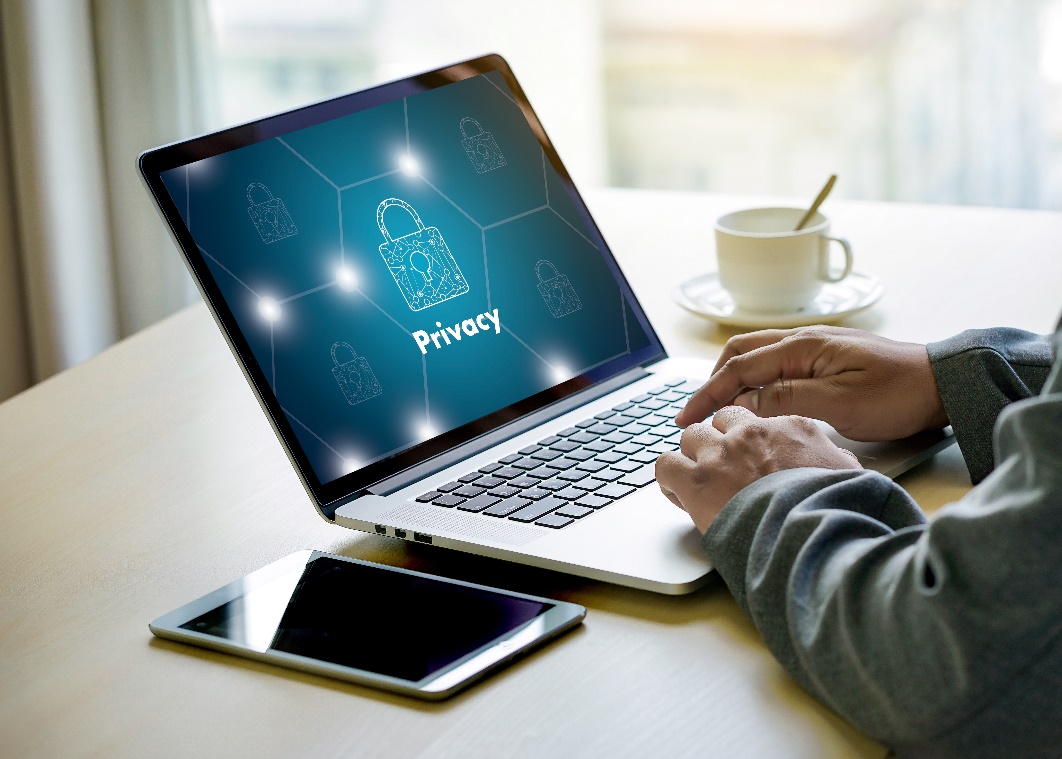 Solicitar una determinación de cobertura o apelar para resolver diferencias con su plan
Presentar una queja (llamada "queja formal") con el plan
Exigir que se proteja la privacidad de su salud y la información de sus medicamentos recetados
Marzo de 2024
Derechos y protecciones de Medicare
14
[Speaker Notes: Esta diapositiva tiene animación.
Notas del presentador
Además de los derechos que tienen todas las personas con Medicare, si tiene un plan de medicamentos de Medicare o un plan Medicare Advantage con cobertura de medicamentos, tiene derecho a:
Solicitar una determinación de cobertura o apelar para resolver diferencias con su plan. Si su farmacéutico, doctor, u otra persona que le prescribe le informa que su plan no cubrirá un medicamento que usted piensa que debe ser cubierto, o que cubrirá el medicamento a un costo mayor que el que usted piensa que debe pagar, puede solicitarle a su plan una determinación de cobertura. Si su plan deniega su solicitud, tiene derecho a apelar esa decisión.
Presentar una queja (también llamada una queja formal) al plan. Puede presentar una queja si tiene preocupaciones con la calidad de la atención u otros servicios que recibe de un proveedor de Medicare.
Que la privacidad de la información sobre su salud y sus medicamentos esté protegida.
Para ver información detallada sobre protecciones adicionales, vaya al Manual de beneficios de medicamentos recetados de Medicare y revise el capítulo 5: Beneficios y protecciones para beneficiarios (CMS.gov/Medicare/Prescription-Drug-Coverage/PrescriptionDrugCovContra/Downloads/MemoPDBManualChapter5_093011.pdf) y el capítulo 6: Medicamentos de la parte D y requisitos del formulario (CMS.gov/Medicare/Prescription-Drug-Coverage/PrescriptionDrugCovContra/Downloads/Part-D-Benefits-Manual-Chapter-6.pdf). También puede visitar Medicare.gov/publications para revisar “Su guía para la cobertura de medicamentos recetados de Medicare” (Producto de los CMS n.° 11109) para ver más información sobre sus derechos y cómo apelar.]
Compruebe sus conocimientos: Pregunta 1
Los derechos de Medicare están destinados a proteger únicamente a las personas con Medicare Original.
Verdadero
Falso
Marzo de 2024
Derechos y protecciones de Medicare
15
[Speaker Notes: Esta diapositiva tiene animación.
Notas del presentador
Compruebe su conocimiento: pregunta 1
Los derechos de Medicare están destinados a proteger únicamente a las personas con Medicare Original.
Verdadero
Falso
Respuesta: b. Falso
Ya sea que tenga Medicare Original o Medicare Advantage, tiene derechos y protecciones que: 
Mantienen su seguridad cuando usted recibe cuidados de la salud
Garantizan que reciba los servicios de cuidados de la salud que la ley indica que puede recibir
Le protegen contra prácticas no éticas
Salvaguardan su privacidad]
Lección 2Derechos a apelar
[Speaker Notes: Notas del presentador
La lección 2, “Derechos a apelar”, explica que usted tiene derecho a solicitar una apelación de ciertas decisiones sobre el pago de sus cuidados de la salud, la cobertura de servicios o la cobertura de medicamentos en Medicare Original (Medicare Parte A [seguro hospitalario] y Parte B [seguro médico]), un plan Medicare Advantage (Parte C) u otro plan de salud de Medicare y en un plan de medicamentos de Medicare (conocido como PDP).
Para más información sobre apelaciones, visite Medicare.gov/claims-appeals/how-do-i-file-an-appeal. 
Para recibir ayuda con la presentación de una apelación, llame al Programa Estatal de Asistencia sobre Seguros de Salud (SHIP, en inglés) de su estado. Para obtener los números telefónicos más actualizados de SHIP, visite shiphelp.org. 
Si tiene un plan Medicare Advantage, otro plan de salud de Medicare o un plan de medicamentos de Medicare, lea los materiales de su plan.

Apelaciones de Medicare, Producto de los CMS n.° 11525: Medicare.gov/publications/11525-medicare-appeals.pdf]
Lección 2 Objetivos
Al final de esta lección, usted podrá: 
Describir las decisiones tiene derecho a apelar, independientemente de la manera en que recibe su Medicare
Describir cómo apelar decisiones sobre la cobertura o pagos y dónde conseguir ayuda para presentar una apelación
Explicar los pasos y la cronología del proceso de apelaciones estándar para Medicare Original, planes Medicare Advantage y cobertura de medicamentos de Medicare
Explicar los pasos y la cronología del proceso de apelaciones acelerado para Medicare Original, planes Medicare Advantage y cobertura de medicamentos de Medicare
Marzo de 2024
Derechos y protecciones de Medicare
17
[Speaker Notes: Notas del presentador
Al final de esta lección, usted podrá:
Describir las decisiones tiene derecho a apelar, independientemente de la manera en que recibe su Medicare
Describir cómo apelar decisiones sobre la cobertura o pagos y dónde conseguir ayuda para presentar una apelación
Explicar los pasos y la cronología del proceso de apelaciones estándar para Medicare Original, planes Medicare Advantage y cobertura de medicamentos de Medicare
Explicar los pasos y la cronología del proceso de apelaciones acelerado para Medicare Original, planes Medicare Advantage y cobertura de medicamentos de Medicare]
Notificación de Resumen de Medicare (MSN)
18
Marzo de 2024
Derechos y protecciones de Medicare
[Speaker Notes: Esta diapositiva tiene animación.
Notas del presentador
Si tiene Medicare Original, recibirá por correo un “Resumen de Medicare” (MSN) cada 3 meses con todos los artículos y servicios que los proveedores y vendedores le facturaron a Medicare. Puede registrarse para recibir ese aviso electrónicamente todos los meses. Visite Medicare.gov/account/login para iniciar sesión en su cuenta Medicare segura (o crearla) a fin de recibir MSN electrónicos (eMSN) todos los meses en lugar de recibirlos por correo. 
Su MSN muestra:
Todos sus artículos y servicios que los proveedores y vendedores le facturaron a Medicare durante el período de 3 meses
Lo que Medicare pagó
Lo que quizá usted le debe al proveedor o vendedor
Si Medicare ha aprobado, o denegado total o parcialmente, su reclamo médico (esto es la determinación inicial, tomada por el Contratista Administrativo de Medicare [MAC], que procesa los reclamos de Medicare) 
Sus derechos a apelar y a quién contactar si necesita ayuda para presentar una apelación
Cómo y dónde presentar su apelación
Cuánto tiempo tiene para presentar una apelación
Ejemplos de MSN:
Resumen de Medicare Parte A: Medicare.gov/sites/default/files/2021-08/summarynoticea.pdf 
Resumen de Medicare Parte B: Medicare.gov/sites/default/files/2021-08/summarynoticeb.pdf 
Resumen de Medicare DME: Medicare.gov/sites/default/files/2021-08/summarynoticedme.pdf]
Derechos de Apelación en Medicare Original
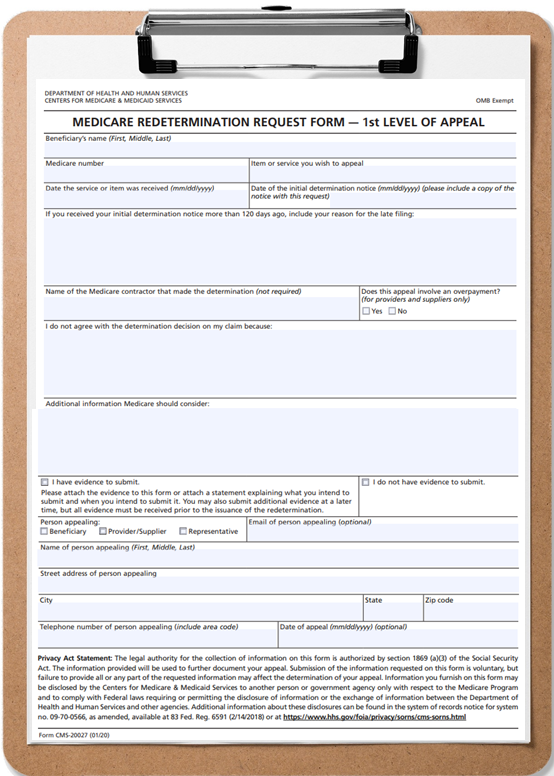 Una apelación es la medida que usted puede tomar si está en desacuerdo con una decisión de cobertura o pago tomada por Medicare o su plan de Medicare 
Puede presentar una apelación si:
No se cubre un servicio o artículo que usted recibió y cree que debería haber sido cubierto.
Se niega el pago de un servicio o artículo y usted piensa que Medicare debería haberlo pagado.
No está de acuerdo con una decisión de pago o cobertura de Medicare
Marzo de 2024
Derechos y protecciones de Medicare
19
[Speaker Notes: Esta diapositiva tiene animación.
Notas del presentador
Una apelación es la medida que usted puede tomar si está en desacuerdo con una decisión de cobertura o pago tomada por Medicare. Usted tiene derecho a solicitar una apelación de cualquier decisión de cobertura o pago de salud. Tiene derecho a un proceso de apelaciones justo, oportuno y eficiente. 
Puede presentar una apelación si:
No se cubre un servicio o artículo que usted recibió y cree que debería haber sido cubierto.
Se niega el pago de un servicio o artículo y usted piensa que Medicare debería haberlo pagado.
No está de acuerdo con una decisión de pago o cobertura de Medicare 
Si decide apelar una decisión, solicite a su doctor, proveedor de cuidados de la salud o vendedor cualquier información que pueda ser de ayuda en su caso. Asegúrese de conservar una copia de todo lo que envíe a Medicare como parte de su apelación.
Usted tiene derecho a una apelación acelerada (rápida) en ciertas situaciones.
Vaya a la diapositiva siguiente para ver más información sobre apelaciones aceleradas (rápidas).
Visite Medicare.gov/basics/forms-publications-mailings/forms/appeals para ver formularios para apelaciones.]
Apelaciones Aceleradas (rápidas) en Medicare Original
Tiene derecho a una apelación acelerada si cree que:
Está siendo dado de alta demasiado pronto de su estadía en el hospital cubierta por Medicare 
Sus servicios cubiertos por Medicare de los siguientes terminan demasiado pronto
Centro de Enfermería Especializada (SNF)
Agencia de salud en el hogar (HHA)
Centro Integral de Rehabilitación para Pacientes Ambulatorios (CORF)
Hospicio
Recibir avisos importantes:
"Un mensaje importante de Medicare sobre sus derechos", dentro de los 2 días posteriores a su admisión como paciente hospitalizado
"Aviso de no cobertura de Medicare" (NOMNC) al menos 2 días antes de que terminen sus servicios cubiertos
Marzo de 2024
Derechos y protecciones de Medicare
20
[Speaker Notes: Esta diapositiva tiene animación.
Notas del presentador
Usted tiene derecho a una apelación acelerada (rápida) si piensa que le van a dar el alta demasiado rápido de su internación hospitalaria cubierta por Medicare. En el plazo de 2 días después de su internación hospitalaria recibirá un aviso llamado “Mensaje importante de Medicare sobre sus derechos” (a veces llamado el “Mensaje importante de Medicare” o un “IM”). Ese aviso le proporciona información de contacto de la Organización para mejora de la calidad-Cuidado centrado en beneficiarios y familias (BFCC-QIO) y le explica sus derechos a apelar.
Es posible que tenga derecho a una apelación rápida si piensa que los servicios de su centro de enfermería especializada (SNF), agencia de salud en el hogar (HHA), institución para rehabilitación integral de pacientes ambulatorios (CORF) u hospicio finalizarán demasiado pronto. Mientras esté recibiendo servicios de SNF, HHA, CORF, o de un hospicio, deberá recibir un “Aviso de no cobertura de Medicare” (NOMNC) al menos 2 días antes de que finalicen los servicios cubiertos. Ese aviso explica:
Cuándo finalizarán sus servicios cubiertos
Que es posible que tenga que pagar por los servicios que reciba después de la fecha de finalización de cobertura que figura en su aviso 
Su derecho a recibir aviso detallado sobre por qué finalizarán sus servicios cubiertos 
Cómo solicitar una apelación rápida y cómo contactar a la BFCC-QIO para solicitar una apelación rápida
Puede pedirle a su doctor o proveedor de cuidados de la salud cualquier información que pueda ayudar en su caso si decide presentar una apelación rápida. 
Continúa en la diapositiva siguiente.]
Apelaciones aceleradas (rápidas) en Medicare Original (continuación)
Llame a la Organización para el Mejoramiento de la - Calidad Centrado en el Beneficiario y la Familia (BFCC-QIO) de su región
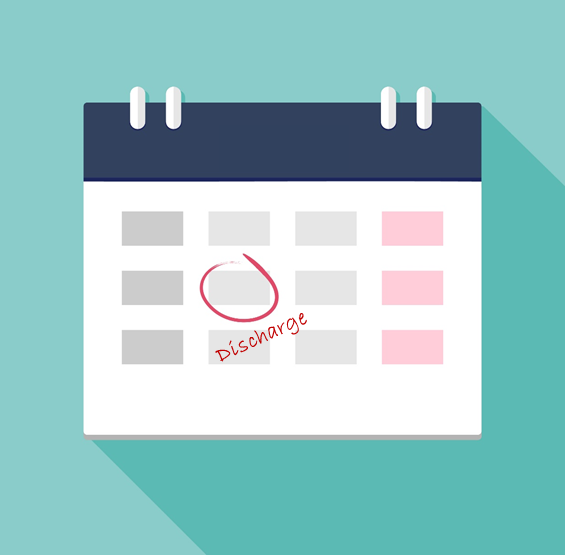 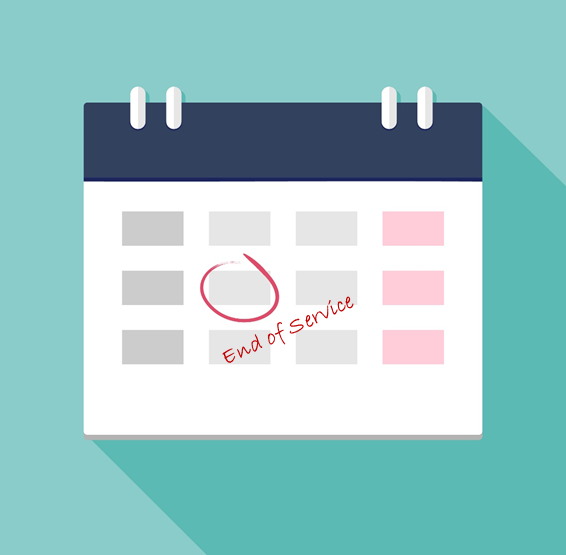 Marzo de 2024
Derechos y protecciones de Medicare
21
[Speaker Notes: Notas del presentador
Debe llamar a su BFCC-QIO regional para solicitar una apelación rápida antes de que finalice el día que usted esté programado para recibir el alta de un hospital para pacientes internados cubierto por Medicare y antes del mediodía del día antes de la fecha de terminación que figura en su “Aviso de no cobertura de Medicare” (NOMNC) para servicios de SNF, HHA, CORF u hospicio cubiertos por Medicare. 
Para ver todas las regiones e información de contacto de BFCC-QIO, consulte la diapositiva Áreas de servicio de BFCC‐QIO en la lección 1.
Si se le vence el plazo para una apelación rápida de su estadía hospitalaria cubierta por Medicare, igual puede pedirle a la BFCC-QIO que revise su caso, pero las reglas y los plazos son diferentes y usted podría ser responsable por el costo de la estadía hospitalaria después del día original en que el hospital intenta darle el alta. Si se le vence el plazo para solicitar una apelación rápida de sus servicios de SNF, HHA, CORF, u hospicio, igual puede pedirle a la BFCC-QIO que revise su caso, pero las reglas y los plazos son diferentes.
Visite Medicare.gov/publications para leer la publicación “Apelaciones de Medicare” (Producto de los CMS n.° 11525) para ver más información.
42 CFR Parte 405. Subparte I- Determinaciones, Redeterminaciones, Reconsideración y Apelaciones bajo Medicare Original: eCFR: 42 CFR Part 405 -- Federal Health Insurance for the Aged and Disabled]
Proceso de Apelaciones de Medicare Original: Parte A y Parte B (pago por servicio)
NIVEL
PERÍODO DE PRESENTACIÓN
PROCESO ESTÁNDAR
PROCESO ACELERADO
Determinacióninicial
(solo algo de Parte A) Aviso de alta o Terminación de servicios
(solo Parte A y Parte B)
Contratista Administrativo de Medicare (MAC)
ESTÁNDAR: 120 días para presentar
  ACELERADA: Mediodía de siguiente día calendario
Redeterminación del MACPlazo de 60 días
Redeterminación de la Organización para el Mejoramiento de la Calidad (QIO)
plazo de 72 horas
1er nivelde apelación
Reconsideración de Contratista independiente calificado (QIC) Plazo de 60 días
Reconsideración de QIC
plazo de 72 horas
ESTÁNDAR: 180 días para presentar
  ACELERADA: Mediodía de siguiente día calendario
2do nivelde apelación
Oficina de Audiencias y Apelaciones de Medicare (OMHA) Audiencia de juez de tribunal administrativo (ALJ) 
Importe en controversia (AIC) ≥ $180* 
plazo de 90 días
60 días
para presentar
3er nivelde apelación
60 días
para presentar
Consejo de Apelaciones de Medicare. 
plazo de 90 días
4to nivelde apelación
RevisiónJudicial
60 días
para presentar
Juzgado de Distrito Federal 
AIC ≥ $1,840*
NOTA: El plazo de presentación empieza cuando se recibe la decisión o determinación anterior.
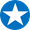 * El requisito de AIC para todas las audiencias ante ALJ y el Juzgado de Distrito Federal se ajusta anualmente según el componente de atención médica del índice de precios al consumidor. Este cuadro refleja las cantidades para el año calendario 2024.
Marzo de 2024
Derechos y protecciones de Medicare
22
[Speaker Notes: Esta diapositiva tiene animación.
Nota para los editores: hay una tabla escondida detrás de este gráfico. Asegúrense de actualizar la tabla en caso de actualizar el gráfico piramidal.
Notas del presentador
El proceso de apelaciones tiene 5 niveles. Si usted no está de acuerdo con la decisión tomada en cualquier nivel del proceso, generalmente puede ir al nivel siguiente. En cada nivel, recibirá una carta de decisión con instrucciones para pasar al nivel de apelación siguiente. Los plazos de presentación en cada nivel se basan en la fecha en que usted recibe la decisión o el aviso previo y se presume que la fecha de recepción es 5 días después de la fecha que figura en la carta o aviso de decisión. Si hay un retraso en la recepción, debe indicar la fecha en que recibió la carta o el aviso de decisión en su solicitud de apelar.
Nivel 1: Redeterminación del Contratista Administrativo de Medicare (MAC) (a cargo de personas del MAC que no estuvieron involucradas con la primera decisión). 
Si usted no está de acuerdo con la determinación inicial sobre el MSN, puede pedir una redeterminación (una segunda revisión). Tiene 120 días después de recibir el MSN para solicitar una redeterminación. El plazo para emitir una decisión generalmente es dentro de los 60 días después de la recepción de la solicitud por parte del MAC. Si la decisión de la apelación es favorable, recibirá un MSN que muestre la cobertura y el pago aprobados y lo que usted le debe al proveedor. 
Si no está de acuerdo con la decisión de redeterminación tomada por el MAC en el nivel 1, tiene 180 días después de recibir el “Aviso de redeterminación de Medicare” (MRN) para solicitar una reconsideración por un Contratista Independiente Calificado (QIC), que es el nivel 2. Los detalles están en el MRN. 
Nivel 2: Reconsideración por un QIC (un contratista independiente que no participó en la decisión previa). 
El QIC revisará su solicitud de una reconsideración y tomará una decisión. El plazo para emitir una decisión es generalmente dentro de los 60 días de que el QIC reciba la solicitud.
Si usted no está de acuerdo con la decisión de reconsideración en el nivel 2, tiene 60 días después de recibir la decisión para solicitar una apelación en la Oficina de Audiencias y Apelaciones de Medicare (OMHA), que es el nivel 3. Asegúrese de revisar todos los requisitos para presentar una apelación de nivel 3 que se incluyen en la decisión de reconsideración del QIC.
Nivel 3: Decisión de la OMHA. 
Una audiencia ante un ALJ le permite presentarle la apelación a una nueva persona que revisará de manera independiente los hechos de su apelación y escuchará su testimonio antes de tomar una decisión nueva e imparcial. 
Para conseguir una audiencia o solicitar una revisión con constancia por la OMHA (no se celebra una audiencia; un juez examina solo el expediente del caso y cualquier prueba nueva enviada a la OMHA), la suma de su caso debe ser de un mínimo en dólares que se actualiza anualmente. El importe requerido para 2024 es $180. El plazo para emitir una decisión generalmente es de 60 días desde que la OMHA recibe la solicitud.
Si no está de acuerdo con la decisión de la OMHA en el nivel 3, tiene 60 días después de recibir la decisión de la OMHA para solicitar una revisión por parte del Consejo de Apelaciones de Medicare (Consejo de Apelaciones), lo cual es el nivel 4. 
Nivel 4: Revisión por parte del Consejo de Apelaciones. 
Puede solicitar que el Consejo de Apelaciones revise su caso, independientemente de la cantidad de dólares implicada. El plazo para emitir una decisión generalmente es de 60 días desde que el Consejo recibe la solicitud.
Si usted no está de acuerdo con la decisión del Consejo de Apelaciones en el nivel 4, tiene 60 días después de recibir la decisión del Consejo de Apelaciones para solicitar la revisión judicial a cargo de un tribunal de distrito federal, que es el nivel 5.
Nivel 5: Revisión judicial por un Tribunal del Distrito Federal. Para obtener una revisión, el importe de su caso debe cumplir con un importe mínimo en dólares que se actualiza anualmente. El importe mínimo en dólares requerido para 2024 es $1840. Las instrucciones sobre cómo presentar una acción civil en el tribunal federal se incluyen en la carta de decisión del Consejo.
NOTA: En los niveles 2, 3 y 4, si una decisión no se emite dentro del plazo designado, usted tiene derecho a pasar al siguiente nivel de apelación si lo desea, o puede esperar hasta que se emita la decisión.
Para ver un organigrama de tamaño completo del proceso de apelaciones de Medicare Original (Parte A y Parte B), visite CMS.gov/Medicare/Appeals-and-Grievances/OrgMedFFSAppeals/Downloads/Flowchart-FFS-Appeals-Process.pdf.]
Derechos en un Plan Medicare Advantage u Otro Plan de Salud de Medicare
Tiene derecho a:
Solicitar una apelación para resolver diferencias con su plan
Acceder a su expediente
Llamar o escribir a su plan
Presentar pruebas que respalden su caso
Solicitar una apelación acelerada (rápida) de su plan
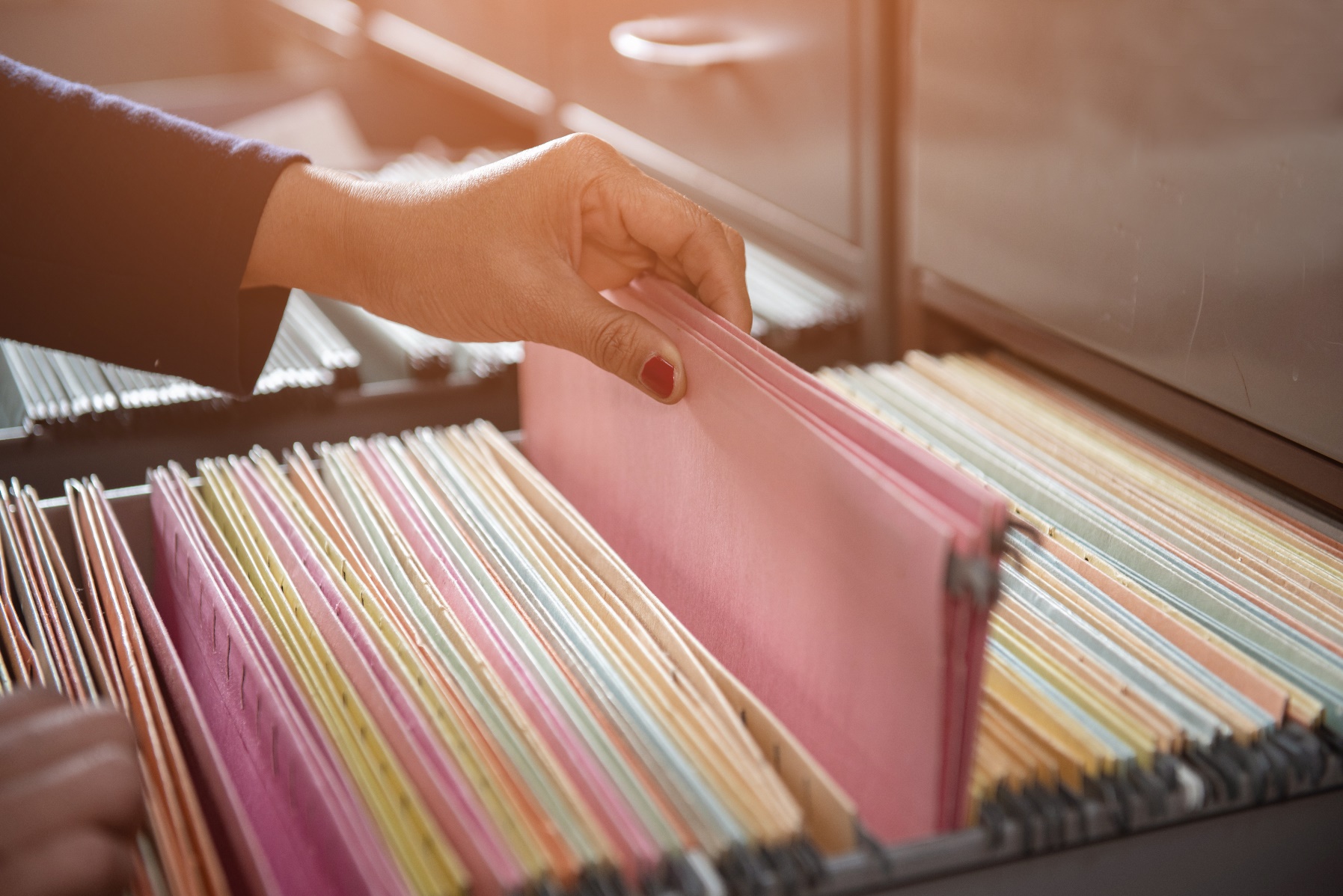 Marzo de 2024
Derechos y protecciones de Medicare
23
[Speaker Notes: Esta diapositiva tiene animación.
Notas del presentador
Si tiene un plan Medicare Advantage u otro plan de salud de Medicare, tiene derecho a solicitar una apelación para resolver diferencias con su plan. Tiene derecho a pedirle a su plan que proporcione o pague artículos o servicios que usted piense que debe cubrir, proporcionar o continuar. La decisión del plan se denomina “determinación de la organización”.
Puede llamar o escribir a su plan y pedir una copia del expediente de su caso. Para obtener el número de teléfono o la dirección de su plan, revise su “Evidencia de cobertura (EOC)” (información de su plan que explicas sus derechos) o el aviso que reciba explicando por qué no podría recibir los servicios solicitados. 
Es posible que el plan le cobre un arancel por copiar esa información y enviársela por correo. Su plan debe poder darle un estimado de cuánto costará con base en el número de páginas del expediente, más el envío por correo normal.
El plazo para que un plan complete decisiones de cobertura de servicios estándar para un artículo o servicios es de 14 días y puede extenderse hasta 14 días adicionales. El plazo puede extenderse si, por ejemplo, su plan necesita más información de un proveedor no contratado para tomar una decisión sobre el caso y la extensión en el mejor interés de usted. Si su solicitud es por un medicamento de la Parte B, el plan debe notificarle de su decisión en el plazo de 72 horas y este plazo no puede extenderse.
Si usted piensa que su salud podría perjudicarse seriamente al esperar los 14 días estándar para una decisión de cobertura (o 72 horas para un medicamento de la Parte B), pida a su plan una decisión rápida. Usted tiene derecho a una decisión de cobertura acelerada o una apelación cuando la aplicación del plazo estándar podría poner en riesgo seriamente su vida, su salud o su capacidad para recuperar la máxima función. El plan debe notificarle su decisión sobre una solicitud de un artículo o servicio en el plazo de 72 horas (24 horas para la solicitud de un medicamento de la Parte B). Las 72 horas sobre una solicitud de un artículo o servicio podrían extenderse con base en la necesidad de documentación de respaldo adicional. El plazo no puede extenderse si la solicitud es por un medicamento de la parte B.
Si el plan extiende el plazo por un artículo o servicio, debe informarle por escrito los motivos de la extensión e indicarle que usted tiene derecho a presentar una queja formar acelerada si está en desacuerdo con la decisión del plan de extender el plazo.
Recurso sobre medicamentos de la Parte B: Regla final sobre precios de medicamentos de Medicare Advantage y de la Parte D (CMS-4180-F) (govinfo.gov/content/pkg/FR-2019-05-23/pdf/2019-10521.pdf). 
42 CFR Parte 422, Subparte M-Quejas formales, Determinación de la Organización y Apelaciones, sección 422.560: eCFR: 42 CFR Parte 422 -- Programa Medicare Advantage]
Proceso de apelaciones aceleradas (rápidas) para un plan Medicare Advantage u otro plan de salud de Medicare
Tiene derecho a una apelación acelerada si cree que:
Está siendo dado de alta demasiado pronto de su estadía en el hospital cubierta por Medicare
Sus servicios de SNF, HHA, CORF, u hospicio cubiertos por Medicare finalizarán demasiado pronto
Recibir avisos importantes:
"Un mensaje importante de Medicare sobre sus derechos", dentro de los 2 días posteriores a su admisión como paciente hospitalizado
"Aviso de no cobertura de Medicare" (NOMNC) al menos 2 días antes de que terminen sus servicios cubiertos
Marzo de 2024
Derechos y protecciones de Medicare
24
[Speaker Notes: Esta diapositiva tiene animación.
Notas del presentador
Usted tiene derecho a una apelación acelerada (rápida) si piensa que le van a dar el alta demasiado rápido de su internación hospitalaria cubierta por Medicare. En el plazo de 2 días después de su internación hospitalaria, debe recibir un aviso llamado “Mensaje importante de Medicare sobre sus derechos” (a veces llamado el “Mensaje importante de Medicare” o un “IM”) con información de contacto de la BFCC-QIO y una explicación de sus derechos (esto se revisa en mayor detalle en la lección 3). El aviso también explica las circunstancias bajo las que usted tendrá o no tendrá que pagar cargos por seguir internado en el hospital e información sobre su derecho a recibir un aviso detallado sobre por qué sus servicios cubiertos finalizarán.  
Solicite a la BFCC-QIO una apelación acelerada antes del día en que está programado para el alta del hospital. Siga las instrucciones de ese aviso para hacer esto.
Tiene derecho a una apelación acelerada si piensa que sus servicios de SNF, HHA, CORF, u hospicio cubiertos por Medicare finalizarán demasiado pronto. Su proveedor o plan debe entregar un “NOMNC” al menos 2 días antes de que los servicios cubiertos finalicen. Ese aviso explica la fecha en que sus servicios cubiertos finalizarán, que es posible que usted tenga que pagar los servicios que reciba después de la fecha de finalización de la cobertura que figura en su aviso, información sobre su derecho a recibir un aviso detallado sobre el motivo de que sus servicios cubiertos finalicen, su derecho a una apelación rápida y cómo contactar a la BFCC-QIO. Puede pedirle a su doctor, a otro proveedor de cuidados de la salud o vendedor cualquier información que pueda ayudar en su caso. Debe solicitarle a la BFCC-QIO una apelación acelerada antes de las 12 p. m. del día antes de la fecha de terminación que figura en su NOMNC. Revise su aviso para ver las instrucciones. Para conseguir el número de teléfono de la BFCC-QIO en su área, consulte la diapositiva Áreas de servicio de Organizaciones para mejora de la calidad-Cuidado centrado en beneficiarios y familias (BFCC-QIO, en inglés) en la lección 1. Si se le vence el plazo para solicitar una apelación rápida de su estadía hospitalaria de paciente internado o de sus servicios de SNF, HHA, CORF, u hospicio cubiertos por Medicare, igual puede pedirle a su plan una apelación, pero las reglas son diferentes.]
Proceso de apelaciones de Medicare Advantage (Parte C)
NIVEL
PERÍODO DE PRESENTACIÓN
PROCESO ESTÁNDAR*
PROCESO ACELERADO
Determinaciónde la organización
Antes del servicio: plazo de 72 horas 
Medicamento de la Parte B: plazo de 24 horas
Antes del servicio: plazo de 14 días
Pago: Plazo de 60 días
Medicamento de la Parte B: plazo de 72 horas
60 días
para presentar
Reconsideración del plan de salud 
Antes del servicio: plazo de 30 días
Pago: plazo de 60 días
Medicamento de la Parte B: plazo de 7 días
Reconsideración del plan de salud
plazo de 72 horas
1er nivelde apelación
Reconsideración de IRE:
Antes del servicio: plazo de 30 díasPago: plazo de 60 días
Medicamento de la Parte B: plazo de 7 días
Reconsideración de IREPlazo de 72 horas
Reenvío automático a una Entidad de revisión independiente (IRE) si la reconsideración del plan mantiene la negativa
2do nivelde apelación
Oficina de Audiencias y Apelaciones de Medicare (OMHA)
Audiencia de juez de tribunal administrativo (ALJ) 
AIC ≥ $180** Sin plazo legal para procesamiento
60 días
para presentar
3er nivelde apelación
60 días
para presentar
Consejo de Apelaciones de Medicare. 
Sin límite de tiempo legal para el procesamiento
4to nivelde apelación
RevisiónJudicial
60 días
para presentar
Juzgado de Distrito Federal 
AIC ≥ $1,840**
NOTA: El plazo de presentación empieza cuando se recibe la decisión o determinación anterior.
* Los planes deben procesar el 95 % de todos los reclamos limpios de proveedores fuera de la red en el plazo de 30 días. Todas las demás reclamaciones deberán ser procesadas dentro de los 60 días.
** El requisito de AIC para una audiencia ante ALJ y el Tribunal de Distrito Federal se ajusta anualmente según el componente de atención médica del índice de precios al consumidor.     Este cuadro refleja las cantidades para el año calendario 2024.
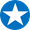 Marzo de 2024
Derechos y protecciones de Medicare
25
[Speaker Notes: Nota para los editores: hay una tabla escondida detrás de este gráfico. Asegúrense de actualizar la tabla en caso de actualizar el gráfico piramidal. 
Notas del presentador
Este cuadro muestra el proceso de apelaciones para las personas con un plan de Medicare Advantage u otro plan de salud de Medicare. Los plazos difieren en función de si está solicitando una apelación estándar o se califica para una apelación acelerada. 
Si solicita a su plan que proporcione o pague un artículo o servicio y su solicitud es denegada, usted o su médico pueden apelar la decisión inicial del plan (la "determinación de la organización"). Recibirá una notificación en la que explique por qué se le denegó su solicitud y las instrucciones sobre cómo apelar la decisión de su plan. 
Hay 5 niveles de apelación. Si no está de acuerdo con una decisión tomada en cualquier nivel del proceso, puede dirigirse al siguiente nivel si cumple con los requisitos. 
Primero, su plan realizará una determinación de la organización. Los plazos previos al servicio posiblemente podrían extenderse 14 días adicionales. Después de cada nivel, recibirá las instrucciones sobre cómo proceder para pasar al siguiente nivel de apelación. 
Los cinco niveles de apelación son:
Nivel 1: Reconsideración por parte de su plan.
Deberá solicitar la reconsideración dentro de 60 días a partir de la fecha de la notificación de la determinación de la organización. 
Si su plan está de acuerdo con usted y cambia su decisión original, recibirá una notificación sobre el cambio. Si su plan decide en su contra (total o parcialmente) o no cumple con el plazo de respuesta, su apelación se envía automáticamente a una Entidad de Revisión Independiente (IRE, por sus siglas en inglés), lo cual es el nivel 2. 
Nivel 2: Revisión por parte de una IRE.
La IRE revisará de forma independiente la decisión de su plan y decidirá si tomaron la decisión correcta. 
Si usted está en desacuerdo con la decisión de la IRE en el nivel 2, tiene 60 días después de recibir la decisión de la IRE para solicitar la decisión en audiencia de la OMHA, que es el nivel 3. Cuando se presentan apelaciones en los niveles 3, 4 y 5, se presume que la fecha de recepción es 5 días después de la fecha que figura en la carta o el aviso de decisión. Si hay un retraso en la recepción, asegúrese de indicar la fecha en que recibió la carta o el aviso de decisión en su solicitud de apelar.
Nivel 3: Decisión de la OMHA. 
Una audiencia ante un ALJ le permite presentarle la apelación a una nueva persona que revisará de manera independiente los hechos de su apelación y escuchará su testimonio antes de tomar una decisión nueva e imparcial. 
Para conseguir una audiencia o solicitar una revisión con constancia por la OMHA (no se celebra una audiencia; un juez examina solo el expediente del caso y cualquier prueba nueva enviada a la OMHA), la suma de su caso debe ser de un mínimo en dólares que se actualiza anualmente. El importe requerido para 2024 es $180. 
Si no está de acuerdo con la decisión de la OMHA en el nivel 3, tiene 60 días después de recibir la decisión de la OMHA para solicitar una revisión por parte del Consejo de Apelaciones de Medicare (Consejo de Apelaciones), lo cual es el nivel 4. 
Nivel 4: Revisión por parte del Consejo de Apelaciones. 
Puede solicitar que el Consejo de Apelaciones revise su caso, independientemente de la cantidad de dólares implicada. 
Si no está de acuerdo con la decisión del Consejo de Apelaciones en el nivel 4, tendrá 60 días a partir de la fecha en que recibe la decisión del Consejo de Apelaciones para solicitar una Revisión Judicial por parte de un Tribunal Federal de Distrito, lo cual es el nivel 5.
Nivel 5: Revisión judicial por un Tribunal del Distrito Federal. Para obtener una revisión, el importe de su caso debe cumplir con un importe mínimo en dólares que se actualiza anualmente. El importe mínimo en dólares requerido para 2024 es $1,840.
Para obtener más información, visite CMS.gov/Medicare/Appeals-and-Grievances/MMCAG. Para ver un organigrama de tamaño completo del proceso de apelaciones de Medicare Advantage (Parte C), visite CMS.gov/Medicare/Appeals-and-Grievances/MMCAG/Downloads/Managed-Care-Appeals-Flow-Chart-.pdf.]
Derechos de apelación con cobertura Medicare para recetas médicas: Solicitud de Determinación de Cobertura
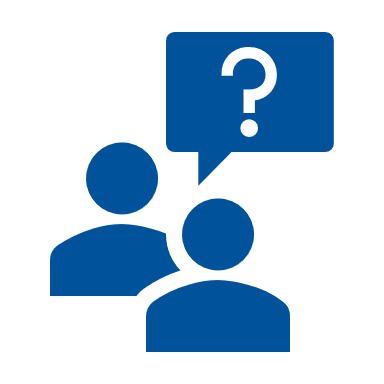 Usted, el profesional que le receta, o su representante designado pueden solicitarla.
La decisión inicial por parte del plan en cuanto a sus beneficios de medicamentos incluye:
Si un medicamento en particular está cubierto
Si usted cumple con todos los requisitos para recibir un medicamento solicitado
Cuánto debe pagar usted por el medicamento
Si se hace una excepción a una norma del plan cuando usted lo solicita
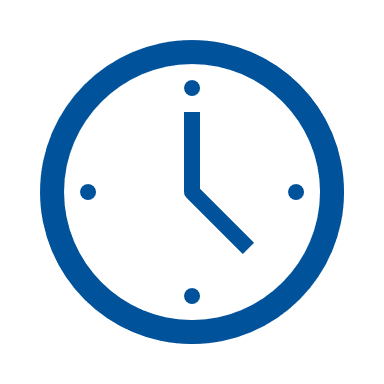 Plazos para las decisiones: 72 horas (estándar) o 24 horas (acelerado)
Marzo de 2024
Derechos y protecciones de Medicare
26
[Speaker Notes: Esta diapositiva tiene animación. 
Notas del presentador
Una determinación de cobertura es la primera decisión tomada por su plan de Medicare (no por la farmacia) sobre un medicamento recetado que usted solicita. Esto incluye si ciertos medicamentos están cubiertos, si usted cumple todos los requisitos para obtener el medicamento solicitado, cuánto debe pagar para obtenerlo, y si se realiza una excepción a una norma del plan cuando la solicita. Usted, el profesional que le receta o su representante designado deben comunicarse con su plan para solicitar una determinación de cobertura. No necesita una determinación de cobertura para recibir el medicamento, pero la determinación le permitirá saber si su plan ayudará a pagar el medicamento antes de que comience a tomarlo. Si obtiene el medicamento sin confirmación de su plan, tal vez deba pagarlo de su bolsillo. 
Usted, el profesional que le receta o su representante designado pueden solicitar una determinación de cobertura llamando su plan o a través de una carta. Puede escribir una carta o usar el formulario “Modelo de solicitud de determinación de cobertura” que se encuentra en CMS.gov/medicare/appeals-grievances/prescription-drug/coverage-determinations.
Hay 2 tipos de determinaciones de cobertura: determinaciones estándares y determinaciones aceleradas. Su solicitud será acelerada (más rápida) si el plan determina, o su médico le indica al plan, que su vida o salud pueden estar en grave riesgo al esperar el plazo de una solicitud estándar. 
Un plan debe proporcionarle su decisión de determinación de cobertura con la mayor rapidez que su estado de salud requiera. Una vez recibida su solicitud, el plan debe informarle su decisión con una demora que no supere las 72 horas para una determinación estándar o 24 horas para una determinación acelerada. Si su solicitud de determinación de cobertura implica una excepción (véase la siguiente diapositiva), el plazo empieza a correr cuando el plan recibe la declaración de respaldo de su médico.
Si un plan no cumple estos plazos, debe automáticamente enviar la solicitud y el expediente del caso a la IRE para revisión y la solicitud omitirá el primer nivel de apelación (redeterminación por el plan). El plan también le enviará una carta informándole que su caso ha sido enviado a la IRE para su revisión. La IRE es C2C Innovative Solutions Inc®. Puede encontrar información de contacto para la IRE en CMS.gov/medicare/appeals-grievances/prescription-drug/reconsiderations.]
Solicitudes de Exenciones
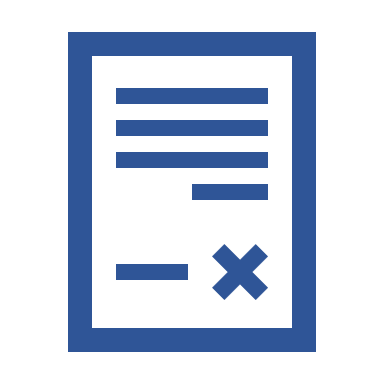 Se necesita una declaración de respaldo por parte del profesional que emite las recetas.
Una excepción es un tipo de determinación de cobertura, y existen dos tipos:
Excepciones de nivel (por ejemplo, recibir un medicamento de nivel 4 al costo del nivel 3)
Excepciones del formulario (sea una cobertura para un medicamento que no se encuentra en el formulario del plan, o requisitos de acceso más flexibles)
Una excepción puede tener validez para el resto del año.
Marzo de 2024
Derechos y protecciones de Medicare
27
[Speaker Notes: Esta diapositiva tiene animación.
Notas del presentador
Una excepción es un tipo de determinación de cobertura. Existen 2 tipos de excepciones: excepciones de categoría (por ejemplo, recibir un medicamento de categoría 4 al costo de la categoría 3) y excepciones al formulario (ya sea, cobertura de un medicamento que no está en el formulario del plan o requisitos de acceso flexibles). 
Si desea realizar una solicitud de excepción, necesitará una declaración de respaldo del profesional que le receta. En general, la declaración debe señalar los motivos médicos para solicitar la excepción. Los profesionales que recetan pueden dar la declaración verbalmente (es posible que luego deban proporcionar la declaración por escrito) o por escrito al plan. 
Si se aprueba su solicitud de excepción, esta será válida para los resurtidos del resto del año del plan, siempre que usted permanezca inscrito en el plan, su médico continúe recetando el medicamento y el medicamento siga siendo seguro para tratar su problema de salud. Para obtener más información sobre las excepciones y aprobaciones, visite CMS.gov/Medicare/Appeals-and-Grievances/MedPrescriptDrugApplGriev/index.html.
Un plan puede optar por extender la cobertura de excepción a un nuevo año del plan. Si no lo hace, debe indicarlo por escrito, ya sea al momento en que la excepción es aprobada o, al menos, 60 días antes de que finalice el año del plan. Si su plan no extiende su cobertura de excepción, debe pensar en cambiar a un medicamento que figure en el formulario del plan, solicitar otra excepción, o cambiar durante el Período de inscripción abierta (OEP) de Medicare (del 15 de octubre al 7 de diciembre de cada año) a un plan cuyo formulario cubra ese medicamento.]
Excepciones por niveles
Los planes que usan una estructura de costos compartidos por niveles para manejar sus beneficios de medicamentos deben establecer y mantener excepciones por niveles 
Usted puede obtener un medicamento no preferido en un nivel de costos compartidos más alto al costo compartido más favorable en un nivel de costos compartidos inferior
Los planes pueden limitar las excepciones por niveles a niveles de costos compartidos aplicables que contengan el mismo tipo de medicamentos alternativos para tratar su afección
Marzo de 2024
Derechos y protecciones de Medicare
28
[Speaker Notes: Esta diapositiva tiene animación.
Notas del presentador
Excepciones por niveles
Si el patrocinador de un plan usa una estructura de costos compartidos por niveles para manejar sus beneficios de medicamentos, debe establecer y mantener procedimientos de excepciones razonables y completos que permitan que usted obtenga un medicamento no preferido en un nivel de costos compartidos más alto con los términos de costos compartidos más favorables aplicables a medicamentos alternativos en un nivel de costos compartidos inferior.
Los planes tienen permitido limitar la disponibilidad de niveles de costos compartidos aplicables que contengan el mismo tipo de medicamentos alternativos para tratar su afección. 
Continúa en la diapositiva siguiente.]
Excepciones por niveles (continuación)
El plan puede aplicar las limitaciones siguientes: 
Los medicamentos de marca son elegibles para excepciones por niveles al costo compartido aplicable más bajo asociado con alternativas de marca 
Los productos biológicos son elegibles para excepciones por niveles al costo compartido aplicable más bajo asociado con alternativas biológicas 
Los medicamentos genéricos no preferidos son elegibles para excepciones por niveles al costo compartido aplicable más bajo asociado con alternativas que son medicamentos de marca o genéricos
NOTA: Los planes no tienen obligación de ofrecer excepciones por niveles para medicamentos de marca o productos biológicos en el nivel de costos compartidos de medicamentos alternativos cuando las alternativas incluyan solo medicamentos genéricos o genéricos autorizados.
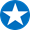 Marzo de 2024
Derechos y protecciones de Medicare
29
[Speaker Notes: Específicamente, el plan puede aplicar las siguientes limitaciones: 
Los medicamentos de marca son elegibles para excepciones por niveles al costo compartido aplicable más bajo asociado con alternativas de marca 
Los productos biológicos son elegibles para excepciones por niveles al costo compartido aplicable más bajo asociado con alternativas biológicas 
Los medicamentos genéricos no preferidos son elegibles para excepciones por niveles al costo compartido aplicable más bajo asociado con alternativas que son medicamentos de marca o genéricos 
Los planes no tienen obligación de ofrecer excepciones por niveles para medicamentos de marca o productos biológicos en el nivel de costos compartidos de medicamentos alternativos cuando las alternativas incluyan solo medicamentos genéricos o genéricos autorizados. Si un plan mantiene 1 o 2 niveles de especialidad, como se define en 42 CFR § 423.104, el plan puede diseñar su proceso de excepciones de manera que los medicamentos de la Parte D en los niveles de especialidad no sean elegibles para excepciones por niveles para niveles no de especialidad. Sin embargo, los planes con 2 niveles de especialidad deben permitir solicitudes de excepciones por niveles para medicamentos en el nivel de especialidad de costos compartidos más altos al nivel de especialidad de costos compartidos más bajo.]
Excepciones al formulario
El plan debe otorgar una "excepción" si:
Todas las alternativas del formulario no son tan efectivas y/o
El medicamento alternativo tendría efectos adversos
El plan debe otorgar una excepción a una regla de cobertura si el medicamento:
Ha sido, o es probable que sea, falto de efectividad para tratar su afección o 
Ha causado o es probable que cause daño
NOTA: Si solicita una excepción, su médico u otra persona autorizada para recetar tendrá que proporcionar una declaración de apoyo a su plan que explique por qué usted necesita el medicamento que pide.
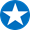 Marzo de 2024
Derechos y protecciones de Medicare
30
[Speaker Notes: Esta diapositiva tiene animación.
Notas del presentador
Un plan debe otorgar una “excepción” al formulario (que es un tipo de determinación de cobertura) cuando determine que ninguna de las alternativas de medicamentos del formulario para el tratamiento de la misma afección sería tan efectiva como el medicamento que no está en el formulario y/o el medicamento del formulario alternativo tendría un efecto adverso. 
El plan debe otorgar una excepción a una regla de cobertura si el medicamento ha sido, o es probable que sea, falto de efectividad para tratar su afección o ha causado, o es probable que cause, daño.
NOTA: Si usted solicita una excepción, su doctor u otra persona que prescriba deberá proporcionar una declaración de respaldo a su plan que explique por qué usted necesita el medicamento que está solicitando. Verifique con su plan para averiguar si la declaración de respaldo debe hacerse por escrito. El período para toma de decisiones del plan comienza una vez que su plan recibe la declaración de respaldo.]
Solicitud de Apelaciones de la Parte D
Si se niega su determinación de cobertura, excepción o limitación de cobertura, usted puede solicitar una redeterminación.
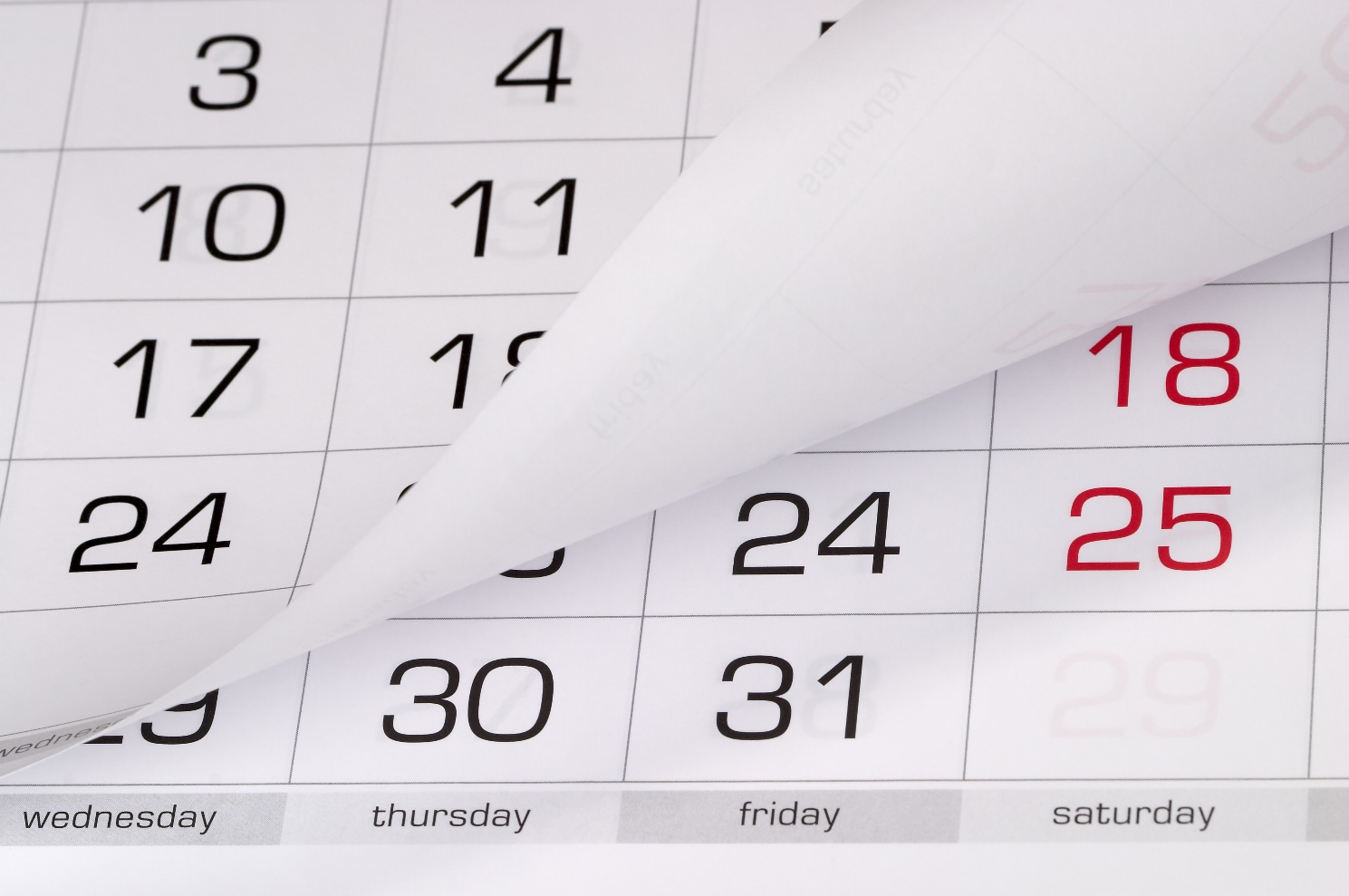 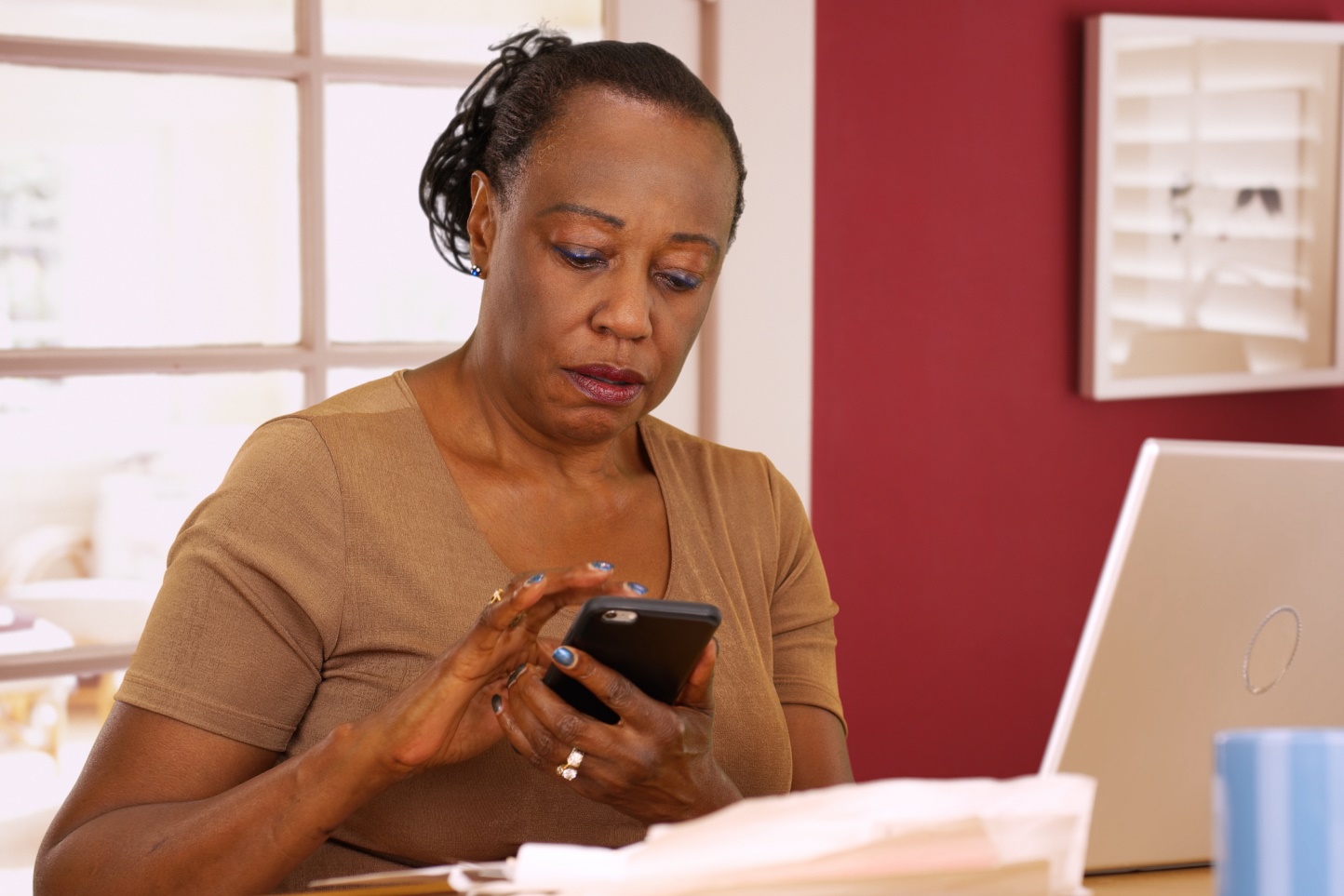 Se debe hacer la solicitud dentro de los 60 días posteriores a la fecha de la decisión de cobertura.
Los planes deben aceptar solicitudes verbales aceleradas (rápidas).
Marzo de 2024
Derechos y protecciones de Medicare
31
[Speaker Notes: Esta diapositiva tiene animación.
Notas del presentador
Si está en desacuerdo con la determinación de cobertura, la decisión de excepciones o la limitación de cobertura de su plan de medicamentos de Medicare en virtud del programa de gestión de medicamentos del plan, tiene derecho a solicitar una redeterminación. La decisión escrita de su plan explicará cómo solicitar una redeterminación. Lea atentamente esa decisión y llame a su plan si tiene preguntas. 
Deberá solicitar la redeterminación dentro de 60 días a partir de la fecha de la determinación de cobertura. Si no cumple con la fecha límite, debe proporcionar una razón para presentarla más tarde.
Usted, su representante, su doctor, u otra persona que prescriba puede solicitar una redeterminación acelerada (rápida). No puede solicitar una redeterminación rápida si se trata de una apelación sobre el pago de un medicamento que usted ya recibió. Las solicitudes estándar deben hacerse por escrito, a menos que su plan le permita presentar una solicitud estándar de forma oral, como por teléfono. Recibirá una decisión rápida si su plan determina, o si su doctor u otra persona que prescriba le informa a su plan, que esperar una decisión estándar puede poner en riesgo seriamente su vida, su salud o su capacidad para recuperar la máxima función.]
Proceso de apelaciones (medicamentos) de la Parte D de Medicare
NIVEL
PERÍODO DE PRESENTACIÓN
PROCESO ESTÁNDAR
PROCESO ACELERADO
Determinaciónde cobertura*
plazo de 24 horas**
plazo de 72 horas**
Plazo de 14 días (pagos)
60 días para presentar
Plan de medicamentos de Medicare (PDP)/Plan Medicare Advantage con cobertura de medicamentos (MA-PD)
Plazo de 7 días (beneficios)
Plazo de 14 días (pagos)
Redeterminación acelerada
plazo de 72 horas
1er nivelde apelación
Entidad de Revisión Independiente (IRE) de la Parte D
Plazo de 7 días (beneficios)
Plazo de 14 días (pagos)
IRE de la Parte D
plazo de 72 horas
60 días para presentar***
2do nivelde apelación
Oficina de Audiencias y Apelaciones de Medicare (OMHA) Audiencia de juez de tribunal administrativo (ALJ) 
Importe en controversia (AIC) ≥ $180**** 
plazo de 90 días
Audiencia de ALJ de OMHA AIC ≥ $180**** 
plazo de 10 días
60 días para presentar
3er nivelde apelación
Consejo de Apelaciones de Medicare.
plazo de 10 días
60 días para presentar
Consejo de Apelaciones de Medicare. 
plazo de 90 días
4to nivelde apelación
Revisión 
judicial
60 días para presentar
Juzgado de Distrito Federal
AIC ≥ $1840****
*Una solicitud para una determinación de cobertura incluye una solicitud para una excepción de nivel o una excepción al formulario. El afiliado, su representante nombrado o su médico u otro recetador autorizado puede presentar una solicitud de determinación de cobertura.
** Los plazos de adjudicación generalmente comienzan cuando la solicitud es recibida por el patrocinador del plan. No obstante, si la solicitud implica una solicitud de exención, el plazo de adjudicación comienza cuando el patrocinador del plan recibe la declaración de respaldo del médico.
*** Si, en la redeterminación, un patrocinador del plan mantiene una determinación de riesgo hecha según 42 CFR § 423.153 (f), el patrocinador del plan debe reenviar automáticamente el caso a la IRE de la Parte D. 
**** El requisito de AIC para una audiencia ante ALJ y el Juzgado de Distrito Federal se ajusta anualmente según el componente de atención médica del índice de precios al consumidor. Este cuadro refleja las cantidades para el año calendario 2024.
Marzo de 2024
Derechos y protecciones de Medicare
32
[Speaker Notes: Esta diapositiva tiene animación. 
Nota para los editores: hay una tabla escondida detrás de este gráfico. Asegúrense de actualizar la tabla en caso de actualizar el gráfico piramidal.
Notas del presentador
Si no está de acuerdo con la decisión de su plan, tiene derecho a apelar. 
Hay 5 niveles de apelación:
Nivel 1: Redeterminación por parte de su plan 
Si no está de acuerdo con el rechazo inicial del plan (determinación de cobertura) o una limitación de cobertura bajo el programa de administración de medicamentos del plan, puede solicitar una redeterminación. Deberá solicitar la redeterminación dentro de 60 días a partir de la fecha de la determinación de cobertura. Si no cumple con la fecha límite, debe proporcionar una razón para presentarla más tarde.
Si no está de acuerdo con la decisión de redeterminación del plan en el nivel 1, puede solicitar una reconsideración por parte de una Entidad de Revisión Independiente (IRE), lo cual es el nivel 2, dentro de 60 días a partir de la fecha de la decisión de redeterminación. Si se le vence el plazo, debe proporcionar un motivo para la presentación tardía.
Si apela una limitación impuesta bajo el programa de administración de medicamentos de su plan y su plan continúa denegando cualquier parte de su solicitud relacionada con las limitaciones en su acceso a los medicamentos, su plan enviará automáticamente su caso a un revisor independiente fuera del plan. 
Nivel 2: Reconsideración por parte de una IRE 
Para solicitar una reconsideración por parte de una IRE, siga las indicaciones en la "Notificación de redeterminación" del plan. Si su plan emite una redeterminación adversa, debería enviarle un formulario de "Solicitud de reconsideración" que puede utilizar para solicitar una reconsideración. Si no recibe el formulario, llame a su plan y pida una copia.
Si está en desacuerdo con la decisión de la IRE en el nivel 2, generalmente tiene 60 días después de recibir la decisión de la IRE para solicitar una decisión de la OMHA, que es el nivel 3. Cuando se presentan apelaciones en los niveles 3, 4 y 5, se presume que la fecha de recepción es 5 días después de la fecha que figura en la carta o el aviso de decisión. Si hay un retraso en la recepción, asegúrese de indicar la fecha en que recibió la carta o el aviso de decisión en su solicitud de apelar.
Nivel 3: Decisión de la OMHA 
Para conseguir una audiencia o solicitar una revisión con constancia por la OMHA (no se celebra una audiencia; un juez examina solo el expediente del caso y cualquier prueba nueva enviada a la OMHA), la suma de su caso debe ser de un mínimo en dólares que se actualiza anualmente. El importe requerido para 2024 es $180. 
Si no está de acuerdo con la decisión de la OMHA en el nivel 3, tiene 60 días después de recibir la decisión de OMHA para solicitar una revisión por parte del Consejo de Apelaciones de Medicare, lo cual es el nivel 4.
Nivel 4: Revisión por parte del Consejo de Apelaciones de Medicare 
Puede solicitar que el Consejo de Apelaciones revise su caso, independientemente del importe en dólares implicado. 
Si no está de acuerdo con la decisión del Consejo de Apelaciones en el nivel 4, tendrá 60 días a partir de la fecha en que recibe la decisión del Consejo de Apelaciones para solicitar una Revisión Judicial por parte de un Tribunal Federal de Distrito, lo cual es el nivel 5.
Nivel 5: Revisión judicial por parte de un Tribunal Federal de DistritoPara que se le conceda una revisión, el importe de su caso debe alcanzar un importe mínimo en dólares. El importe mínimo en dólares requerido para 2024 es $1,840. Puede combinar reclamaciones para cubrir este importe en dólares.
Importante: El proceso de reconsideración de sanciones por inscripción tardía de la Parte D no está relacionado con el organigrama del proceso de apelaciones; el organigrama del proceso de apelaciones se relaciona con las apelaciones de beneficios de medicamentos. Existe solo un nivel de revisión independiente para disputas por multas por inscripción tardía. Para obtener más información, comuníquese con su plan o su SHIP en shiphelp.org. 
NOTA: Para ver una copia completa del diagrama de flujo del proceso de apelaciones de la Parte D (medicamentos), visite CMS.gov/Medicare/Appeals-and-Grievances/MedPrescriptDrugApplGriev/Downloads/Flowchart-Medicare-Part-D.pdf.  
Fuente (para la 3a subviñeta en el nivel 1): Regulación final de Medicare Advantage y la Parte D (CMS-4190-F2) (Federalregister.gov/documents/2021/01/19/2021-00538/medicare-and-medicaid-programs-contract-year-2022-policy-and-technical-changes-to-the-medicare)]
Notificaciones Requeridas de la Parte D
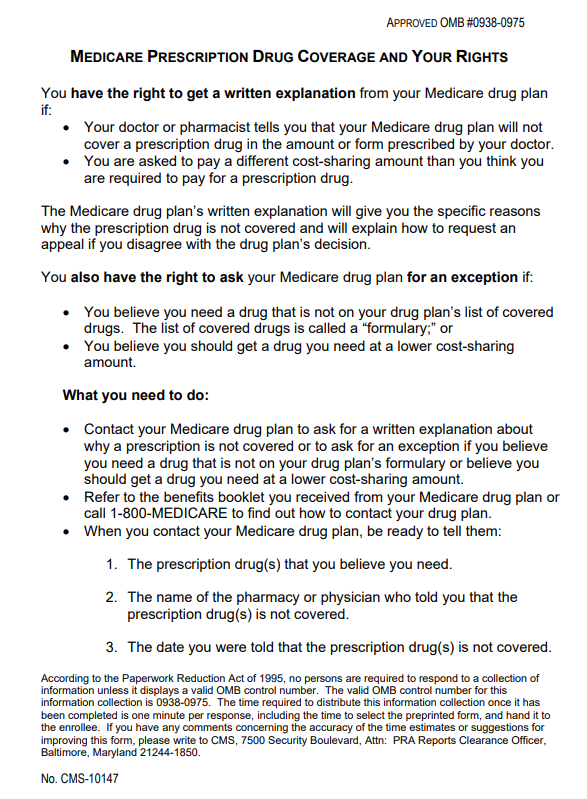 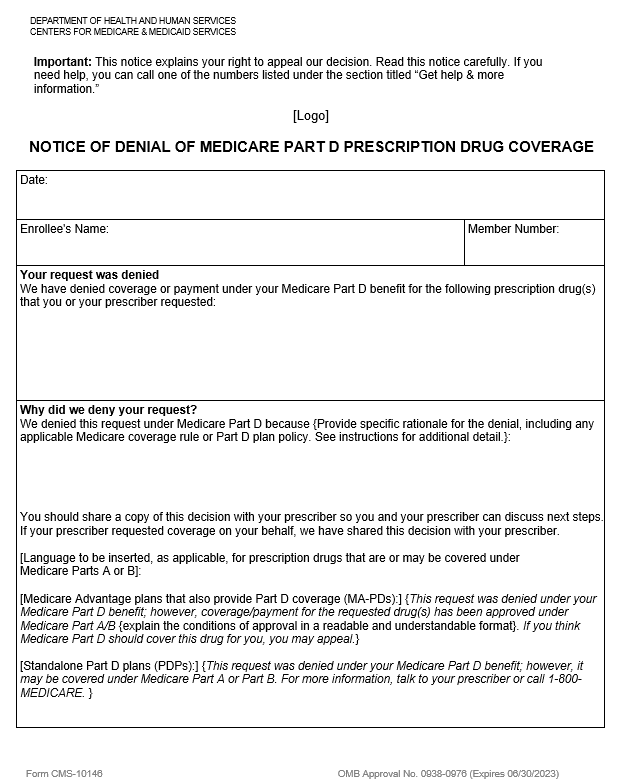 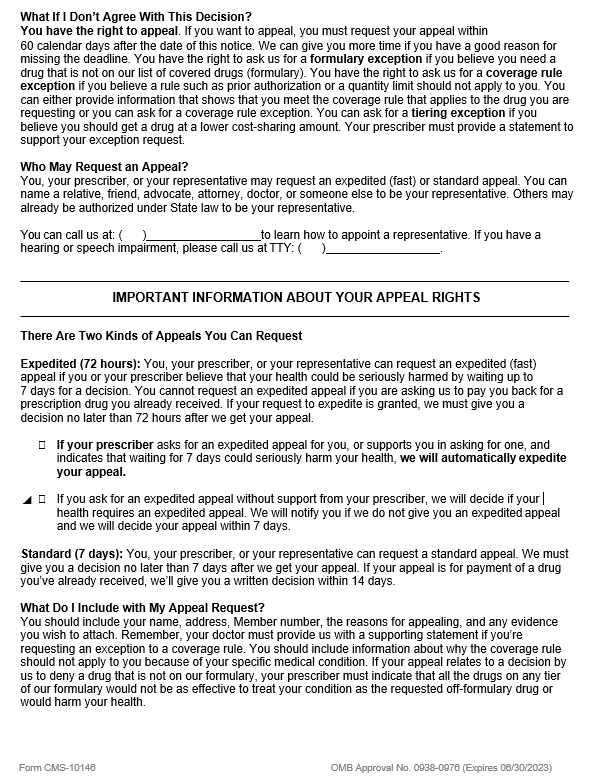 Marzo de 2024
Derechos y protecciones de Medicare
33
[Speaker Notes: Notas del presentador
Los planes deben garantizar que las farmacias de su red le proporcionen una copia escrita del aviso de farmacias estandarizado de los CMS “Cobertura de medicamentos recetados de Medicare y sus derechos” (Formulario CMS-10147) cuando su plan de la Parte D no cubra un medicamento y la cuestión no se resuelva en el mostrador de la farmacia. Ese aviso explica su derecho a contactar a su plan para pedir una determinación de cobertura, incluso una excepción.
Los planes deben proporcionar avisos escritos para todas las determinaciones de cobertura o decisiones de apelaciones. 
Además, los planes de la Parte D deben enviar el aviso de negativa estandarizado aprobado (“Aviso de negativa de cobertura de medicamento recetado de Medicare”, Formulario CMS-10146). Si una decisión es adversa (desfavorable), el aviso explicará el motivo de la decisión, incluirá información sobre el nivel siguiente de apelación y proporcionará instrucciones específicas sobre cómo presentar una apelación.
NOTA: Para más información sobre el aviso estandarizado de las farmacias “Cobertura de medicamentos recetados de Medicare y sus derechos” (CMS-10147) y el “Aviso de negativa de cobertura de medicamento recetado de Medicare” (Formulario CMS-10146), visite CMS.gov/medicare/appeals-grievances/prescription-drug/plan-sponsor-notices-documents.]
Cómo nombrar un representante
Hay 3 maneras de nombrar un representante:
Completar un formulario “Nombramiento de representante”
Presentar una solicitud escrita con la apelación que incluya:
Su nombre, dirección, número de teléfono y número de Medicare
Una declaración nombrando a alguien como su representante
Nombre, dirección y número de teléfono de su representante
Situación profesional de su representante (como doctor) o su relación con usted
Una declaración autorizando la divulgación de su información personal y de salud identificable a su representante
Una declaración explicando por qué usted será representado y en qué medida
Presente una solicitud en su cuenta de Medicare en Medicare.gov
Marzo de 2024
Derechos y protecciones de Medicare
34
[Speaker Notes: Notas del presentador
Si desea elegir a un representante que le ayuda con una determinación de cobertura o una apelación, usted y la persona que usted desee que le ayude deben completar el formulario “Nombramiento de representante” (Formulario CMS-1696). Puede obtener una copia del formulario en CMS.gov/Medicare/CMS-Forms/CMS-Forms/downloads/cms1696.pdf. 
También puede designar un representante mediante carta firmada y fechada por usted y la persona que le ayuda, pero la carta debe contener toda la información que se pide en el formulario de Designación de representante. Debe enviar el formulario o la carta junto con su solicitud de apelación o de determinación de cobertura.
La solicitud escrita con su apelación debe incluir: 
Su nombre, dirección, número de teléfono y número de Medicare
Una declaración nombrando a alguien como su representante
Nombre, dirección y número de teléfono de su representante
Situación profesional de su representante (como doctor) o su relación con usted
Una declaración autorizando la divulgación de su información personal y de salud identificable a su representante
Una declaración explicando por qué usted será representado y en qué medida
Envíe el formulario del representante o la solicitud escrita con su apelación al Contratista Administrativo de Medicare (MAC) (la compañía que maneja los reclamos para Medicare), o a su plan de salud de Medicare. Si tiene preguntas sobre nombrar a un representante, llame al 1-800-MEDICARE (1-800-633-4227) (TTY: 1-877-486-2048).
Ahora puede nombrar a un representante en su cuenta de Medicare en Medicare.gov. 
Fuente: Medicare.gov/claims-appeals/file-an-appeal/can-someone-file-an-appeal-for-me]
Compruebe sus conocimientos: Pregunta 2
Su Resumen de Medicare (MSN) incluye detalles sobre cómo presentar una apelación. 
Verdadero
Falso
Marzo de 2024
Derechos y protecciones de Medicare
35
[Speaker Notes: Esta diapositiva tiene animación.
Notas del presentador
Compruebe su conocimiento: pregunta 2
Su Resumen de Medicare (MSN) incluye detalles sobre cómo presentar una apelación.
Verdadero
Falso
Respuesta: a. Verdadero
El MSN le muestra cómo presentar una apelación y detalles de todos los artículos y servicios que se han facturado a Medicare, incluso:
Lo que Medicare pagó
Lo que quizá usted le debe al proveedor o vendedor
Si Medicare ha denegado total o parcialmente su reclamo médico y por qué no pagó (esto es la determinación inicial, tomada por el Contratista Administrativo de Medicare [MAC], que procesa los reclamos de Medicare)
Sus derechos a apelar y a quién contactar si necesita ayuda para presentar una apelación
Cómo y dónde presentar su apelación
Cuánto tiempo tiene para presentar una apelación]
Compruebe sus conocimientos: Pregunta 3
Si está en desacuerdo con la decisión tomada por la Oficina de Audiencias y Apelaciones de Medicare (OMHA), ¿cuál es el paso siguiente en el proceso de apelaciones para todos los tipos de planes? 
Redeterminación por parte del Contratista administrativa de Medicare (MAC). 
Reconsideración por un Contratista independiente competente (QIC). 
Revisión por parte del Consejo de Apelaciones de Medicare
Revisión judicial por un tribunal de distrito federal
Marzo de 2024
Derechos y protecciones de Medicare
36
[Speaker Notes: Esta diapositiva tiene animación.
Notas del presentador
Compruebe su conocimiento: pregunta 3
Si está en desacuerdo con la decisión tomada por la Oficina de Audiencias y Apelaciones de Medicare (OMHA), ¿cuál es el paso siguiente en el proceso de apelaciones para todos los tipos de planes? 
a.  Redeterminación por parte del Contratista Administrativo de Medicare (MAC) 
b.  Reconsideración por parte de un Contratista Independiente Calificado (QIC) 
c.  Revisión por el Consejo de Apelaciones de Medicare
d.  Revisión judicial por un tribunal de distrito federal
Respuesta: c. 
Si está en desacuerdo con la decisión de la OMHA, el Consejo de Apelaciones revisaría su caso a continuación (nivel 4).  
Si usted no está de acuerdo con la decisión tomada en cualquier nivel del proceso, generalmente puede ir al nivel siguiente. En cada nivel, recibirá una carta de decisión con instrucciones para pasar al nivel de apelación siguiente.
Puede solicitar que el Consejo de Apelaciones revise su caso, independientemente de la cantidad de dólares implicada. El plazo para emitir una decisión es de 60 días desde la fecha de recepción.
Si no está de acuerdo con la decisión del Consejo de Apelaciones en el nivel 4, tendrá 60 días a partir de la fecha en que recibe la decisión del Consejo de Apelaciones para solicitar una Revisión Judicial por parte de un Tribunal Federal de Distrito, lo cual es el nivel 5.
Si el Consejo de Apelaciones deniega una solicitud de revisión presentada por usted o una de las partes de la apelación y su caso cumple con el importe mínimo en dólares, usted o la parte puede solicitar una revisión judicial de la decisión de la OMHA.]
Lección 3
Sus derechos en Ciertas Situaciones
[Speaker Notes: Notas del presentador
La lección 3, “Sus derechos en ciertos contextos”, explica sus derechos garantizados cuando se le admite en un hospital o un centro de enfermería especializada (SNF), o cuando está recibiendo atención de un proveedor no institucional, como cuidados de la salud a domicilio, cuidados en hospicio, o de una institución para rehabilitación integral de pacientes ambulatorios (CORF). 
Muchos de esos derechos y protecciones son los mismos, ya sea que usted esté en Medicare Original (Medicare Parte A [seguro hospitalario] y Medicare Parte B [seguro médico]), un plan de Medicare Advantage (Parte C), u otro plan de salud de Medicare.]
Lección 3 Objetivos
Al final de esta lección, usted podrá: 
Describir lo que se incluye en "Un mensaje importante de Medicare sobre sus derechos"
Describir qué hay en el “Aviso de observación de paciente ambulatorio de Medicare” (MOON)
Explicar sus derechos cuando se le admite en un hospital o un centro de enfermería especializada (SNF)
Explicar sus derechos en entornos de cuidado de la salud en el hogar y de cuidado de hospicio
Explicar sus derechos en un Centro Integral de Rehabilitación para Pacientes Ambulatorios (CORF)
Marzo de 2024
Derechos y protecciones de Medicare
38
[Speaker Notes: Notas del presentador
Al final de esta lección, usted podrá:
Describir lo que se incluye en "Un mensaje importante de Medicare sobre sus derechos"
Describir qué hay en el “Aviso de observación de paciente ambulatorio de Medicare” (MOON)
Explicar sus derechos cuando se le admite en un hospital o un SNF
Explicar sus derechos en entornos de cuidado de la salud en el hogar y de cuidado de hospicio
Explicar sus derechos en una CORF]
Derecho a Atención Hospitalaria
Recibir avisos importantes:
“Un mensaje importante de Medicare sobre sus derechos” en el plazo de 2 días de su admisión como paciente internado en el hospital y no más de 2 días antes del alta
“Aviso de observación de paciente ambulatorio de Medicare” (MOON) si recibe servicios de observación como paciente ambulatorio durante más de 24 horas
El derecho a recibir atención hospitalaria médicamente necesaria cubierta por Medicare para:
Diagnosticar una enfermedad
Tratar una enfermedad o lesión
Obtener atención de seguimiento
Marzo de 2024
Derechos y protecciones de Medicare
39
[Speaker Notes: Esta diapositiva tiene animación.
Notas del presentador
Todas las personas con Medicare, incluso las que están en un plan Medicare Advantage (Parte C) u otros planes de salud de Medicare, tienen derecho a recibir la totalidad de la atención hospitalaria médicamente necesaria cubierta por Medicare que necesiten para diagnosticar y tratar su enfermedad o lesión, incluso cualquier atención de seguimiento que necesiten después de irse del hospital.
Recibirá el aviso “Un mensaje importante de Medicare sobre sus derechos” dentro de los 2 días posteriores a la admisión al hospital como paciente internado y no más de 2 días antes del día del alta. Esto se analiza en mayor detalle en la diapositiva siguiente.
Recibirá el “Aviso de observación de paciente ambulatorio de Medicare” (MOON) si recibe servicios de observación como paciente ambulatorio en un hospital o un hospital de acceso crítico durante más de 24 horas. El MOON le indicará por qué es un paciente ambulatorio que recibe servicios de observación, en lugar de un paciente internado. También le informará cómo es posible que esto afecte lo que usted pague mientras está en el hospital y por la atención que reciba después de irse del hospital.]
“Un mensaje importante de Medicare sobre sus derechos”
Esta notificación explica:
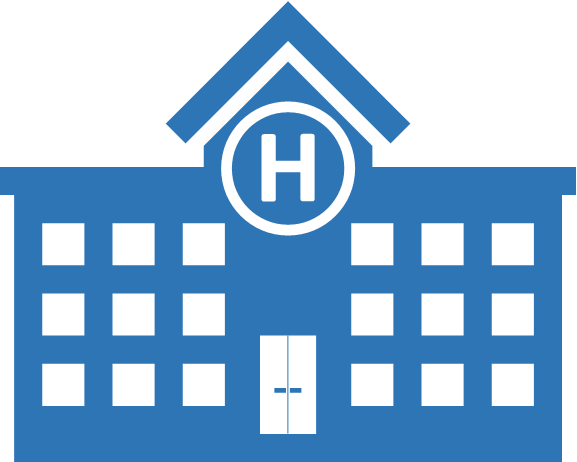 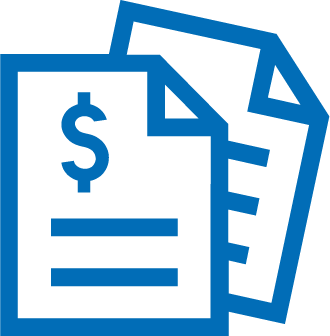 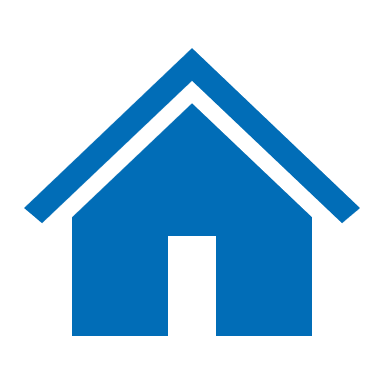 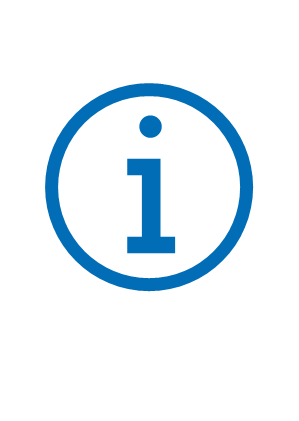 Su derecho a obtener todos los servicios hospitalarios médicamente necesarios
Su derecho a participar en cualquier decisión.
Su derecho a recibir los servicios que necesita después de salir del hospital 
Su derecho a apelar una decisión de alta y los pasos a seguir para apelar la decisión.
Las circunstancias en las que tendrá que pagar o no los cargos por continuar su estadía en el hospital.
Información relativa a su derecho a recibir una notificación detallada de por qué se interrumpen los servicios cubiertos.
Marzo de 2024
Derechos y protecciones de Medicare
40
[Speaker Notes: Esta diapositiva tiene animación.
Notas del presentador
El aviso “Un mensaje importante de Medicare sobre sus derechos” es un aviso que usted recibe después de ser admitido en el hospital. Debe firmarlo y obtener una copia. Este aviso explica:
Su derecho a obtener todos los servicios hospitalarios médicamente necesarios 
Su derecho a involucrarse en cualquier decisión que el hospital, su doctor, o cualquier otra persona tome sobre sus servicios hospitalarios y quién los pagará 
Su derecho a recibir los servicios que necesita después de salir del hospital 
Su derecho a apelar una decisión de alta y los pasos a seguir para apelar la decisión. 
Las circunstancias en las que tendrá que pagar o no los cargos por continuar su estadía en el hospital. 
Información relativa a su derecho a recibir una notificación detallada de por qué se interrumpen los servicios cubiertos.]
Derechos en un Centro de Enfermería Especializada (SNF)
Ser libre de:
Discriminación
Abuso y negligencia
Restricciones
Ser:
Tratado con dignidad y respeto
Protegido contra traslados o altas injustas
Tener derecho a:
Visitar a su propio doctor
Manejar su propio dinero
Presentar una queja
Pasar tiempo en privado con visitantes en cualquier horario razonable
Que sus familiares y tutores legales participen
Obtener:
Información sobre servicios y tarifas
Información sobre su condición médica y medicamentos
Servicios sociales con fines médicos
Privacidad, propiedad personal y arreglos de vivienda conyugal
Marzo de 2024
Derechos y protecciones de Medicare
41
[Speaker Notes: Esta diapositiva tiene animación.
Notas del presentador
Como residente de un SNF, tiene ciertos derechos y protecciones especificados en virtud de la ley. El SNF debe proporcionarle una descripción escrita de sus derechos legales. 
Como mínimo, la ley federal especifica que los derechos de un residente de un SNF incluyen:
Ser libre de discriminación
Ser tratado con dignidad y respeto
Ser libre de abuso y negligencia
Ser libre de limitaciones
Recibir información sobre servicios y honorarios
Manejar su propio dinero 
Tener privacidad, bienes personales y organización para la vida conyugal
Recibir información sobre su afección médica, sus medicamentos y visitar a su propio doctor
Pasar tiempo en privado con visitantes
Recibir servicios sociales con fines médicos
Hacer una queja al personal del SNF, o a cualquier otra persona, sobre temor a castigos
Estar protegido contra traslados o altas injustas
Hacer que los familiares y tutores legales se reúnan con otras familias u otros residentes y participen en grupos de residentes/familias
Los residentes de SNF que necesiten ayuda para resolver quejas o información sobre sus derechos pueden contactar a la Oficina del Defensor para Cuidados a Largo Plazo del estado. Para ver información de contacto, visite theconsumervoice.org/get_help.
Hay más información disponible en Medicare.gov/what-medicare-covers/what-part-a-covers/skilled-nursing-facility-rights.]
Derechos en el cuidado de la salud en el hogar y el cuidado de hospicio
Usted recibirá una copia escrita de sus derechos y obligaciones antes del comienzo de los cuidados, incluido su derecho a:
Apelaciones
Elegir su agencia
Que traten su propiedad con respeto
Participar en y recibir una copia de su plan de atención
Haga que su familia o tutor actúen en su nombre si usted no puede
NOTA: La agencia de cuidado de la salud en el hogar debe entregarle una copia escrita de sus derechos. Para más información sobre sus derechos a la privacidad como paciente de cuidados a domicilio, lea el Conjunto de Información sobre Resultados y Evaluación de Agencias de Salud a Domicilio (OASIS), Declaración de Derechos de Privacidad del Paciente CMS.gov/Medicare/Quality-Initiatives-Patient-Assessment-Instruments/OASIS/Downloads/OASISStatementofPrivacyRights.zip.
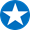 Marzo de 2024
Derechos y protecciones de Medicare
42
[Speaker Notes: Esta diapositiva tiene animación.
Notas del presentador
Todas las personas con Medicare tienen ciertos derechos y protecciones garantizados independientemente del contexto de la atención. 
En contextos de cuidado de la salud a domicilio y atención en hospicios, usted también tiene los siguientes derechos:
Apelaciones
Los proveedores de cuidado de la salud a domicilio y atención en hospicios deben proporcionarle una copia escrita de sus derechos y obligaciones antes de que comience la atención, incluso su derecho a:
Elegir su agencia (para miembros de planes de atención administrada, las opciones dependerán de las agencias con las que trabaje su plan)
Que traten su propiedad con respeto
Participar en y recibir una copia de su plan de atención
Hacer que su familia o tutor actúe en su nombre si usted no puede
Recibir una copia del “Conjunto de Información sobre Resultados y Evaluación de Agencias de Salud a Domicilio (OASIS), Declaración de Derechos de Privacidad del Paciente” (Medicare.gov/node/40191), una copia escrita de sus derechos como paciente de cuidados de la salud a domicilio cuando reciba cuidados de la salud en el hogar
Para más información sobre derechos de los pacientes de cuidados de la salud a domicilio, visite CMS.gov/Medicare/Quality-Initiatives-Patient-Assessment-Instruments/OASIS/Downloads/OASISStatementofPrivacyRights.zip. 
Fuente: 
Medicare.gov/publications/10969-medicare-and-home-health-care.pdf 
Medicare.gov/publications/02154-medicare-hospice-benefits.pdf]
Derechos en otros entornos: Centro Integral de Rehabilitación para Pacientes Ambulatorios (CORF)
En el contexto de una CORF:
Su proveedor debe explicarle el plan de tratamiento para su rehabilitación
Si su proveedor ofrece servicios de CORF no de terapia, los servicios deben relacionarse con el plan de tratamiento para la rehabilitación
Medicare ya no limita el monto que paga en un año calendario por los siguientes, si son médicamente necesarios:
Servicios de fisioterapia y patología del habla y el lenguaje combinados
Servicios de terapia ocupacional
Marzo de 2024
Derechos y protecciones de Medicare
43
[Speaker Notes: Esta diapositiva tiene animación.
Notas del presentador
Una Institución para rehabilitación integral de pacientes ambulatorios (CORF) es una institución que proporciona diversos servicios ambulatorios, incluidos servicios de médicos, fisioterapia, servicios sociales o psicológicos y rehabilitación.
En el contexto de una CORF:
Su proveedor debe explicarle su tratamiento de rehabilitación para fisioterapia, terapia ocupacional, patología del habla y el lenguaje y/o servicios de terapia respiratoria.
Es posible que su proveedor ofrezca otros servicios de CORF no de terapia, por ejemplo servicios de enfermería, servicios sociales y psicológicos, que deben relacionarse con el plan de tratamiento para la rehabilitación (fisioterapia, terapia ocupacional, terapia del habla y el lenguaje y/o terapia respiratoria) y ser necesarios para alcanzar los objetivos de rehabilitación del plan de tratamiento.
Aunque su proveedor debe agregar información a sus reclamos de terapia y documentar la necesidad médica en sus registros médicos si sus servicios de terapia llegan a ciertos importes anuales de umbral en un año calendario, Medicare ya no limita cuánto paga por los siguientes si son médicamente necesarios:
Servicios de fisioterapia y patología del habla y el lenguaje combinados
Servicios de terapia ocupacional
Para más información sobre servicios de terapia, revise las publicaciones “Sus beneficios de Medicare” (Producto de los CMS n.° 10116) y “Cobertura de Medicare de servicios de terapia” (Producto de los CMS n.° 10988) en Medicare.gov/publications. 
Fuente: CMS.gov/Medicare/Billing/TherapyServices]
Compruebe sus conocimientos: Pregunta 4
¿Qué explica el aviso “Un mensaje importante de Medicare sobre sus derechos”? (Seleccione todas las opciones que corresponda.)
Su derecho a obtener todos los servicios hospitalarios médicamente necesarios 
Su derecho a recibir los servicios que necesita después de salir del hospital 
Su derecho a apelar una decisión de alta y los pasos a seguir para apelar la decisión. 
Las circunstancias en las que tendrá que pagar o no los cargos por continuar su estadía en el hospital.
44
Marzo de 2024
Derechos y protecciones de Medicare
[Speaker Notes: Esta diapositiva tiene animación.
Notas del presentador
Compruebe su conocimiento: pregunta 4
¿Qué explica el aviso “Un mensaje importante de Medicare sobre sus derechos”? 
Su derecho a obtener todos los servicios hospitalarios médicamente necesarios 
Su derecho a recibir los servicios que necesita después de salir del hospital 
Su derecho a apelar una decisión de alta y los pasos a seguir para apelar la decisión. 
Las circunstancias en las que tendrá que pagar o no los cargos por continuar su estadía en el hospital. 
Respuesta: a, b, c y d
El aviso “Un mensaje importante de Medicare sobre sus derechos” es un aviso que usted recibe después de ser admitido en el hospital. Debe firmarlo y obtener una copia. Esta notificación explica:
Su derecho a obtener todos los servicios hospitalarios médicamente necesarios 
Su derecho a involucrarse en cualquier decisión que el hospital, su doctor, o cualquier otra persona tome sobre sus servicios hospitalarios y quién los pagará 
Su derecho a recibir los servicios que necesita después de salir del hospital 
Su derecho a apelar una decisión de alta y los pasos a seguir para apelar la decisión. 
Las circunstancias en las que tendrá que pagar o no los cargos por continuar su estadía en el hospital. 
Información relativa a su derecho a recibir una notificación detallada de por qué se interrumpen los servicios cubiertos.]
Lección 4Prácticas de privacidad de Medicare
[Speaker Notes: Notas del presentador
La lección 4, “Prácticas de privacidad de Medicare”, explica las prácticas de privacidad, los avisos, las divulgaciones obligatorias y permitidas y los derechos de Medicare.]
Lección 4 Objetivos
Al final de esta lección, usted podrá: 
Describir maneras en que Medicare tiene la obligación de proteger su información de salud personal
Identificar los avisos y divulgaciones obligatorios de Medicare sobre su información médica personal
Explicar qué hacer si cree que Medicare ha vulnerado sus derechos de privacidad
Marzo de 2024
Derechos y protecciones de Medicare
46
[Speaker Notes: Notas del presentador
Al final de esta lección, usted podrá:
Describir maneras en que Medicare tiene la obligación de proteger su información de salud personal
Identificar los avisos y divulgaciones obligatorios de Medicare sobre su información médica personal
Explicar qué hacer si cree que Medicare ha vulnerado sus derechos de privacidad]
"Aviso sobre prácticas de privacidad"
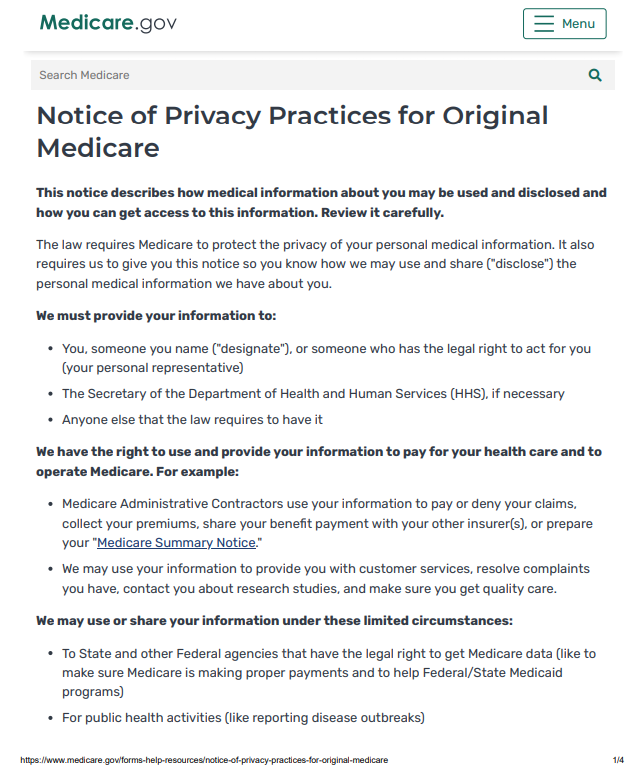 Describe cómo Medicare usa y proporciona su información médica personal
Describe sus derechos y cómo puede ejercerlos
Se publica anualmente en el manual “Medicare y usted” y en Medicare.gov
Para mayor información, llame 1-800-MEDICARE (1-800-633-4227); TTY: 1-877-486-2048
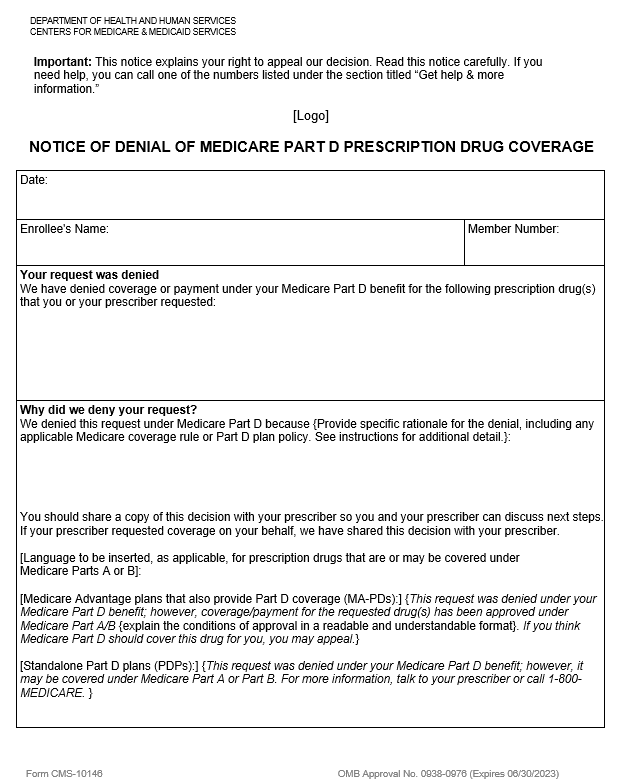 Marzo de 2024
Derechos y protecciones de Medicare
47
[Speaker Notes: Esta diapositiva tiene animación.
Notas del presentador
Medicare tiene obligación de proteger su información médica personal. El “Aviso de prácticas de privacidad para Medicare Original” describe cómo Medicare usa y difunde su información médica personal y le informa sus derechos individuales. Si tiene un plan Medicare Advantage (Parte C) u otro plan de salud de Medicare, o un plan de medicamentos de Medicare (conocido como PDP), los materiales de su plan describen sus derechos de privacidad.
El “Aviso de prácticas de privacidad para Medicare Original” se publica anualmente en el manual “Medicare y usted” (Producto de los CMS n.° 10050) en Medicare.gov/publications. Usted recibe esa publicación cada otoño por correo o, si está registrado para el eHandbook, recibe un correo electrónico con un vínculo a la versión en línea. 
Para ver más información sobre el “Aviso de prácticas de privacidad para Medicare Original” para Medicare Original, visite Medicare.gov/notice-of-privacy-practices-for-original-medicare.
Para más información, llame al 1-800-MEDICARE (1-800-633-4227) (TTY: 1-877-486-2048).]
Derechos de Privacidad de Información Médica Personal
Obtener:
Una copia de la información que Medicare tiene sobre usted
Una lista de las personas que reciben su información de Medicare
Una carta (“aviso de incumplimiento”) que le informe acerca del riesgo a la privacidad de su información
Una copia impresa por separado del "Aviso de prácticas de privacidad"
Pedir a Medicare que:
Se comunique con usted de manera diferente o en un lugar distinto
Limitar cómo usa su información y cómo se divulga para pagar sus reclamaciones
Y:
Cambiar su información si cree que es incorrecta o está incompleta
Hablar con un representante de servicios al cliente sobre el aviso de privacidad de Medicare.
Marzo de 2024
Derechos y protecciones de Medicare
48
[Speaker Notes: Esta diapositiva tiene animación.
Notas del presentador
Usted tiene los siguientes derechos de privacidad:
A revisar y obtener una copia de cualquier información que Medicare tenga sobre usted.
A cambiar su información si piensa que es incorrecta o incompleta y Medicare está de acuerdo. Si Medicare no está de acuerdo, puede hacer que se agregue una declaración de su desacuerdo a su información.
A obtener una lista de las personas que reciben su información de Medicare.
A pedirle a Medicare que se comunique con usted de una manera diferente o a un lugar diferente (como enviando materiales a una casilla postal en lugar de la dirección de su hogar).
A pedirle a Medicare que limite cómo se usa y difunde su información para pagar sus reclamos y ejecutar el Programa Medicare. NOTA: Es posible que Medicare no pueda aceptar su solicitud.
A recibir una carta que le informe el riesgo probable para la privacidad de su información ("notificación de vulnerabilidad").
A recibir una copia impresa separada del “Aviso de prácticas de privacidad”.
A hablar con un representante de Servicio al cliente sobre el aviso de privacidad de Medicare.
Si desea información sobre las reglas de privacidad, llame al 1-800-MEDICARE (1-800-633-4227) (TTY: 1-877-486-2048).
Fuente: Medicare.gov/notice-of-privacy-practices-for-original-medicare]
Si se incumplen los derechos de privacidad
Medicare, Medicaid y los programas de atención médica para veteranos y fuerzas armadas están cubiertos por la Ley de Portabilidad y Responsabilidad del Seguro Médico (HIPAA) 
Puede presentar una queja por escrito por correo postal o electrónico o a través del Portal de Quejas de la Oficina de Derechos Civiles (OCR)
Presentar una queja no afectará sus beneficios de Medicare.
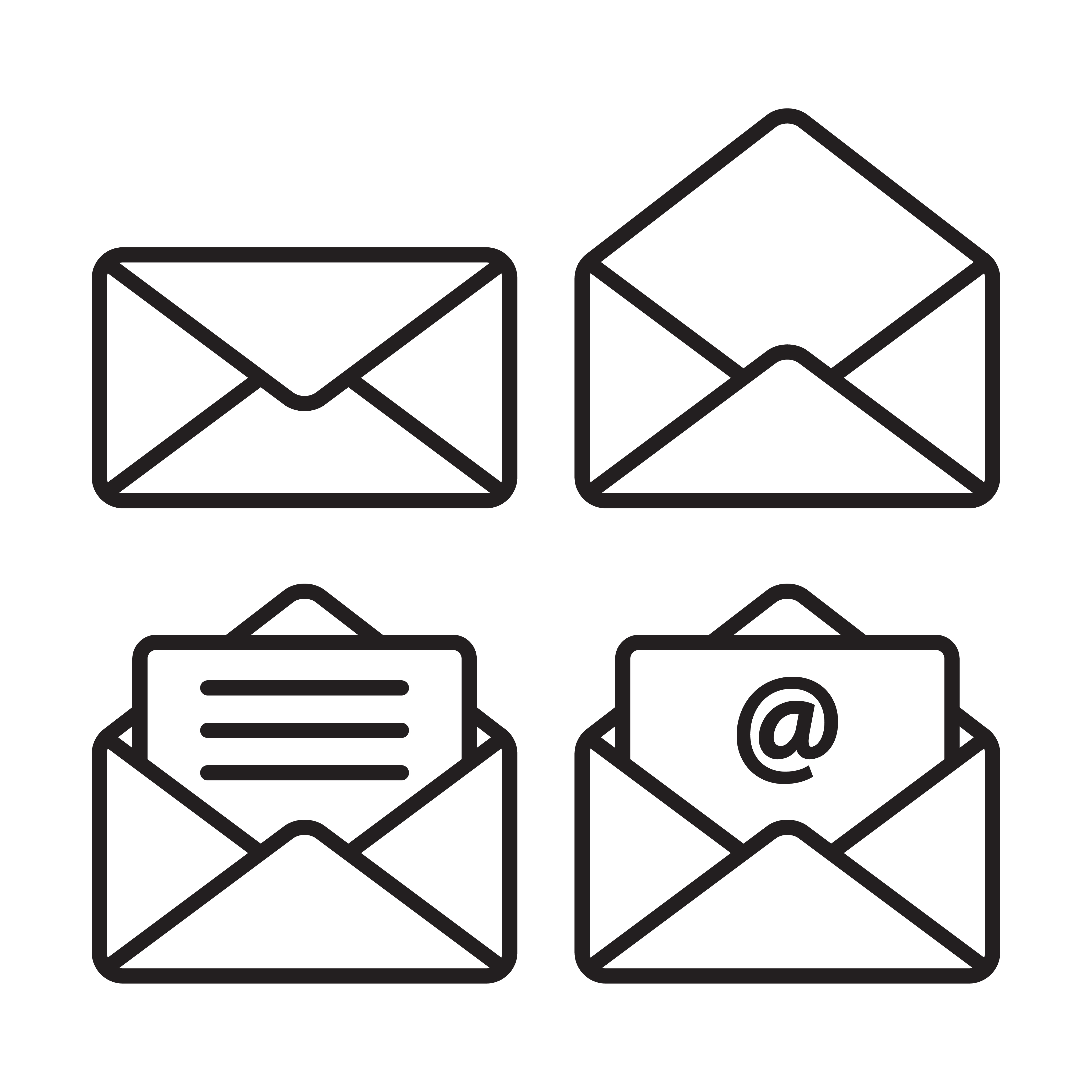 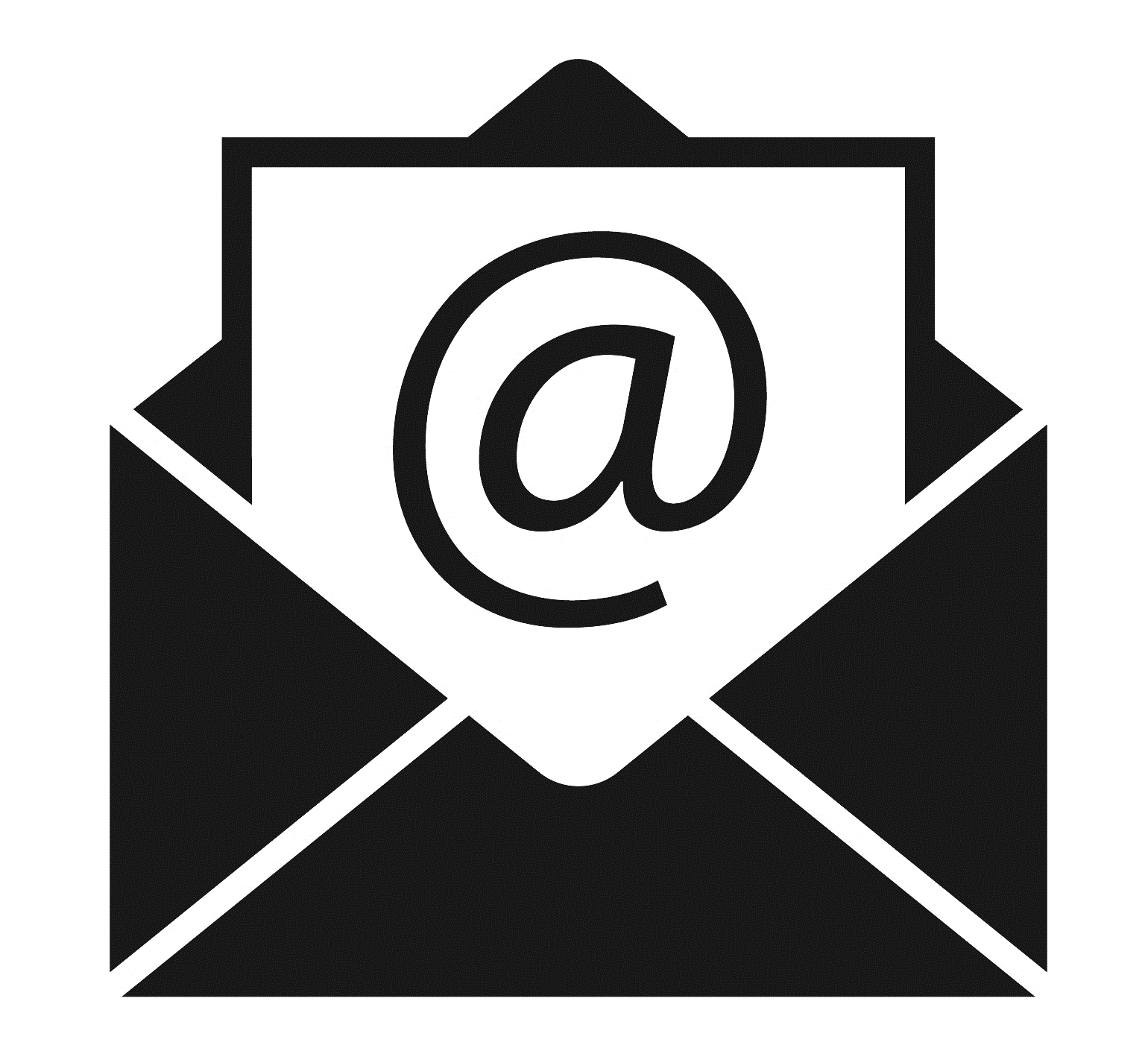 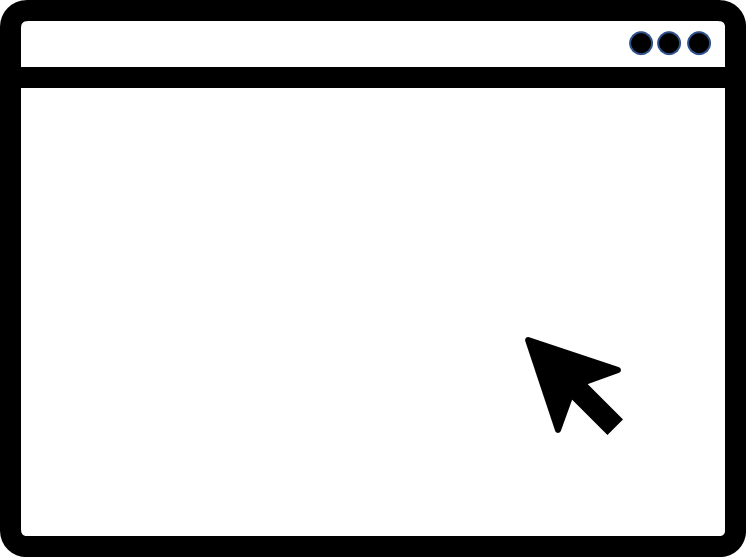 Centralized Case Management OperationsU.S. Department of Health & Human Services200 Independence Avenue, S.W.Room 509F HHH Bldg.Washington, D.C. 20201
OCRComplaint@hhs.gov
ocrportal.HHS.gov
Marzo de 2024
Derechos y protecciones de Medicare
49
[Speaker Notes: Esta diapositiva tiene animación.
Notas del presentador
Los programas del gobierno que pagan cuidados de la salud —como Medicare, Medicaid y los programas de cuidados de la salud de militares y veteranos— están cubiertos por las reglas de privacidad y seguridad de la Ley de Portabilidad y Responsabilidad de Seguros de Salud (HIPAA).
Si cree que Medicare ha violado sus derechos de privacidad, puede presentar una queja por correo, correo electrónico o electrónicamente a través del Portal de Reclamos de la Oficina de Derechos Civiles (OCR).
Centralized Case Management OperationsU.S. Department of Health & Human Services200 Independence Avenue, S.W.Room 509F HHH Bldg.Washington, D.C. 20201
OCRComplaint@hhs.gov 
ocrportal.HHS.gov
La presentación de una queja no afectará sus beneficios de Medicare.]
Compruebe sus conocimientos: Pregunta 5
Puede presentar una queja por escrito por correo electrónico o por correo o a través del Portal de Reclamos de la Oficina de Derechos Civiles. 
Verdadero
Falso
Marzo de 2024
Derechos y protecciones de Medicare
50
[Speaker Notes: Esta diapositiva tiene animación.
Notas del presentador
Compruebe su conocimiento: pregunta 5
Puede presentar una queja por escrito por correo electrónico o por correo o a través del Portal de Reclamos de la Oficina de Derechos Civiles.  
Verdadero
Falso
Respuesta: a. Verdadero
Si cree que Medicare ha violado sus derechos de privacidad, puede presentar una queja por correo, fax, correo electrónico o electrónicamente a través del Portal de Reclamos de la Oficina de Derechos Civiles (OCR).
Centralized Case Management OperationsU.S. Department of Health & Human Services200 Independence Avenue, S.W.Room 509F HHH Bldg.Washington, D.C. 20201
OCRComplaint@hhs.gov  
ocrportal.HHS.gov
La presentación de una queja no afectará sus beneficios de Medicare.]
Lección 5Protecciones adicionales
[Speaker Notes: Notas del presentador
La lección 5, “Protecciones adicionales”, explica:
Instrucciones anticipadas
El Defensor de Beneficiarios de Medicare]
Lección 5 Objetivos
Al final de esta lección, usted podrá: 
Explicar tipos comunes de directivas por adelantado y sus propósitos
Explicar qué hace el Defensor de los beneficiarios de Medicare
Marzo de 2024
Derechos y protecciones de Medicare
52
[Speaker Notes: Notas del presentador
Al final de esta lección, usted podrá:
Explicar tipos comunes de instrucciones anticipadas y sus propósitos
Explicar qué hace el Defensor de los beneficiarios de Medicare]
Instrucciones Anticipadas
Definición
Un documento legal que indica cómo usted desea que se tomen sus decisiones médicas si no puede tomarlas usted
Tipos
Poder de atención médica (poder duradero)
Testamento en vida
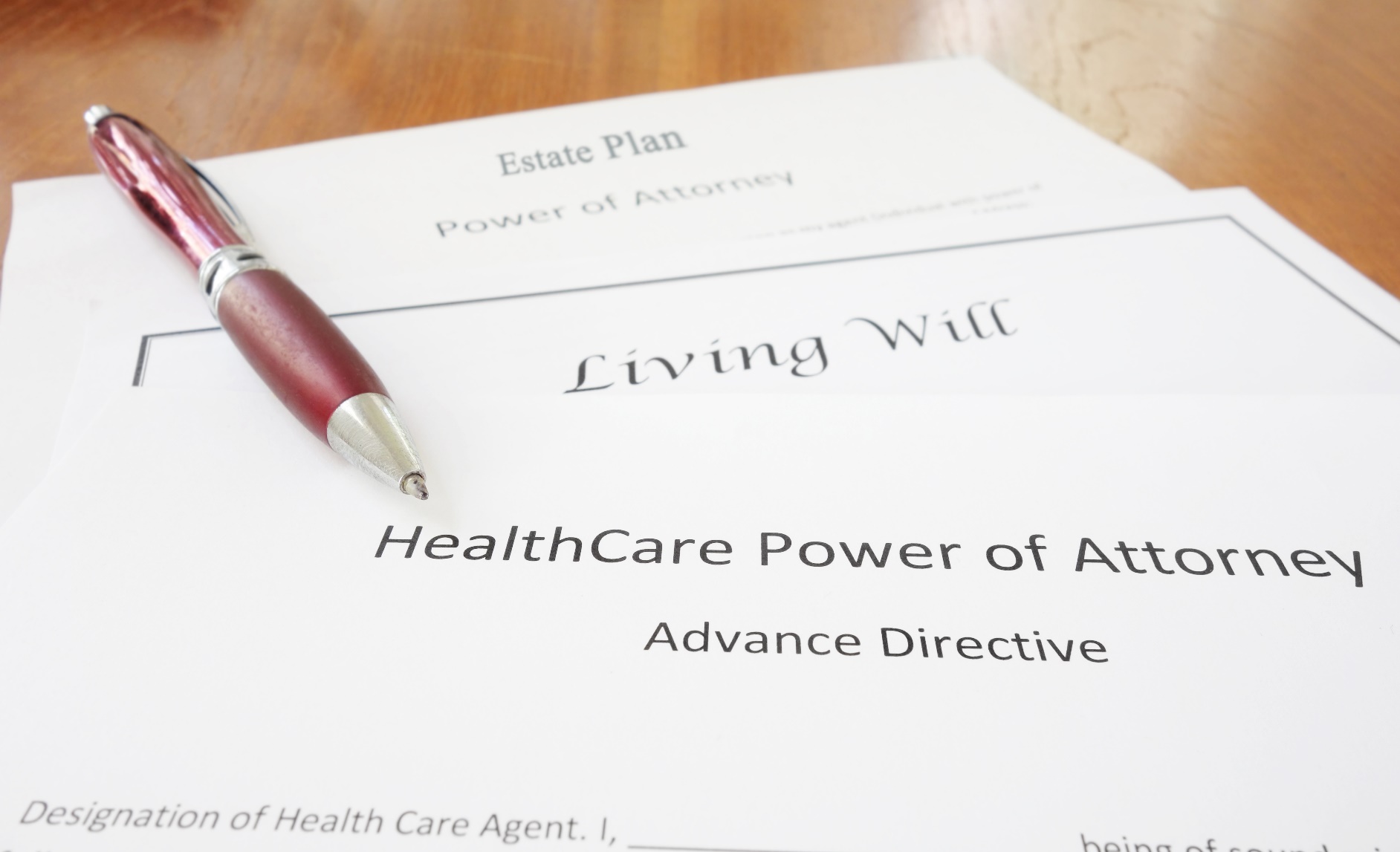 Marzo de 2024
Derechos y protecciones de Medicare
53
[Speaker Notes: Esta diapositiva tiene animación.
Notas del presentador
Las instrucciones anticipadas son documentos legales que le permiten poner por escrito qué clase de cuidados de la salud usted querría si estuviera demasiado enfermo para hablar por sí. 
Las instrucciones anticipadas la mayoría de las veces incluyen un poder para cuidados de la salud (poder legal duradero) y un testamento en vida. Es importante que converse con sus familiares, amigos y proveedores de cuidados de la salud sobre sus deseos, pero estos documentos legales garantizan que sus deseos se cumplan. Es mejor pensar en estas decisiones importantes antes de estar enfermo o que se presente una crisis. 
Un poder para cuidados de la salud (a veces llamado poder legal duradero para cuidados de la salud) se usa para nombrar a la persona que usted desea que tome decisiones de cuidados de la salud por usted si usted no puede tomarlas por sí. Es importante contar con un poder para cuidados de la salud porque si súbitamente usted no puede tomar sus propias decisiones sobre cuidados de la salud, alguien en quien usted confía podrá hacerlo por usted.
Un testamento en vida es otra manera de asegurarse que su voz sea escuchada. Indica qué tratamientos médicos usted aceptará o rechazará si su vida está en peligro. Por ejemplo, diálisis por insuficiencia renal, un respirador si no puede respirar solo, resucitación cardiopulmonar si su corazón y respiración se detienen, o alimentación por un tubo si ya no puede comer.]
¿Quién ayuda a revisar y resolver quejas?
El Defensor de Beneficiarios de Medicare se asegura de que haya información disponible para ayudarle a usted a:
Tomar decisiones sobre cuidados de la salud que sean adecuadas para usted
Comprender sus derechos y protecciones de Medicare
El Defensor de Adquisición Competitiva ayuda a resolver sus quejas de Medicare sobre ciertos:
Equipo médico duradero (DME, en inglés)
Prótesis
Equipos ortopédicos
Suministros
Marzo de 2024
Derechos y protecciones de Medicare
54
[Speaker Notes: Esta diapositiva tiene animación.
Notas del presentador
Un defensor es una persona que revisa quejas y ayuda a resolverlas. 
El Defensor de Beneficiarios de Medicare le ayuda con quejas, quejas formales y solicitudes de información sobre Medicare. El Defensor de Beneficiarios de Medicare les ayuda a usted y a sus representantes con preguntas y quejas y se asegura de que haya información disponible para ayudarle a:
Tomar decisiones sobre cuidados de la salud que sean adecuadas para usted
Comprender sus derechos y protecciones de Medicare
El Defensor de Adquisición Competitiva responde preguntas, cuestiones y quejas de individuos y proveedores y ayuda a resolver sus quejas sobre ciertos equipos médicos duraderos (DME), prótesis, aparatos ortopédicos y suministros (DMEPOS). Cuando usted tenga una queja sobre equipos o suministros cubiertos por el CBP, primero debe contactar a su proveedor para que él pueda abordar la cuestión. 
IMPORTANTE: Todos los contratos de DMEPOS de la ronda 2021 del Programa de Ofertas Competitivas (CBP) para rodilleras y corsés listos para usar (OTS) vencieron el 31 de diciembre de 2023. Desde el 1 de enero de 2024, hay un período de brecha temporal para DMEPOS del CPB. Los CMS tienen planes de hacer licitación para la próxima ronda de DMEPOS del CBP después de revisar legislación sobre avisos y comentarios para fortalecer más los DMEPOS del CBP.
El Defensor revisa las preocupaciones planteadas por las personas con Medicare a través del teléfono 1-800-MEDICARE (1-800-633-4227) (TTY: 1-877-486-2048) y a través de Programas de Asistencia sobre Seguros de Salud (SHIP). Para encontrar el número de su SHIP local, visite shiphelp.org.
Visite Medicare.gov/basics/your-medicare-rights/get-help-with-your-rights-protections para ver información sobre consultas y quejas, actividades del Defensor y lo que deben saber las personas con Medicare.
El Defensor rinde cuentas anualmente al Congreso.]
Compruebe sus conocimientos: Pregunta 6
Las instrucciones anticipadas son documentos legales que le permiten plasmar por escrito qué tipo de atención médica desea si estuviese demasiado enfermo para hablar por usted mismo. 
Verdadero
Falso
Marzo de 2024
Derechos y protecciones de Medicare
55
[Speaker Notes: Esta diapositiva tiene animación.
Notas del presentador
Compruebe su conocimiento: pregunta 6
Las instrucciones anticipadas son documentos legales que le permiten plasmar por escrito qué tipo de atención médica desea si estuviese demasiado enfermo para hablar por usted mismo. 
Verdadero
Falso
Respuesta: a. Verdadero 
Las instrucciones anticipadas la mayoría de las veces incluyen un poder para cuidados de la salud (poder legal duradero) y un testamento en vida. Es importante que converse con sus familiares, amigos y proveedores de cuidados de la salud sobre sus deseos, pero estos documentos legales garantizan que sus deseos se cumplan. Es mejor pensar en estas decisiones importantes antes de estar enfermo o que se presente una crisis. 
Un poder legal para cuidados de la salud (a veces llamado poder legal duradero para cuidados de la salud) se usa para nombrar a la persona que usted desea que tome decisiones de cuidados de la salud si usted no puede tomarlas por sí. Es importante contar con un poder para cuidados de la salud porque si súbitamente usted no puede tomar sus propias decisiones sobre cuidados de la salud, alguien en quien usted confía podrá hacerlo por usted.
Un testamento en vida es otra manera de asegurarse de que su voz se escuche. Indica qué tratamientos médicos usted aceptará o rechazará si su vida está en peligro. Por ejemplo, diálisis por insuficiencia renal, un respirador si no puede respirar solo, resucitación cardiopulmonar si su corazón y respiración se detienen, o alimentación por un tubo si ya no puede comer.]
Recursos de Medicare
Marzo de 2024
Derechos y protecciones de Medicare
56
[Speaker Notes: Notas del presentador
Esta diapositiva (y las dos que siguen) proporciona información sobre recursos y productos adicionales. Es posible que desee resaltar las que sean más relevantes para su audiencia.
Continúa en la diapositiva siguiente.]
Recursos de Medicare (continuación)
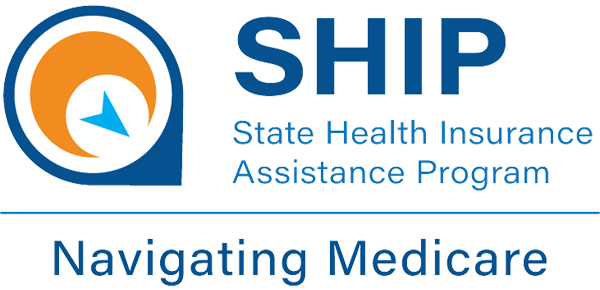 Marzo de 2024
Derechos y protecciones de Medicare
57
[Speaker Notes: Notas del presentador 
Vaya a la diapositiva siguiente para ver productos selectos de Medicare.]
Productos de Medicare
Para revisar los productos de Medicare enumerados en esta tabla y otros productos útiles, visite Medicare.gov/publications y busque por palabra clave o número de producto.
Para pedir varias copias (solo socios), visite Productordering.cms.hhs.gov. Debe inscribir a su organización.
Marzo de 2024
Derechos y protecciones de Medicare
58
Acrónimos
ALJ Juez de Derecho Administrativo 
BFCC-QIO Organización para el Mejoramiento del Cuidado de la Salud Centrado en el Beneficiario y la Familia 
CHIP Programa de Seguro Médico para Niños 
CMS Centros de Servicios de Medicare y Medicaid
CORF Centro Integral de Rehabilitación para Pacientes Ambulatorios 
DME Equipo médico duradero
ESRD Enfermedad renal en etapa final
HHA Agencia de Cuidado de la Salud en el Hogar
HHS Servicios Humanos y de Salud
HIPAA Ley de Portabilidad y Responsabilidad del Seguro Médico
IRE Entidad de Revisión Independiente 
MA-PD Plan Medicare Advantage con cobertura de medicamentos recetados
MAC Contratista Administrativo de Medicare
MOON Aviso de Observación de Pacientes Ambulatorios de Medicare
MRN Aviso de redeterminación de Medicare
MSN: Aviso de resumen de Medicare
Marzo de 2024
Derechos y protecciones de Medicare
59
Acrónimos (continuación)
NTP: Programa de Capacitación Nacional 
OASIS  Conjunto de Información sobre Resultados y Evaluación 
OCR Oficina de Derechos Civiles 
OMHA Oficina de Audiencias y Apelaciones de Medicare 
PDP Plan para Medicamentos Recetados
PHI Información Médica Personal 
QIC Contratista Independiente Calificado
SHIP Programa Estatal de Asistencia sobre Seguros Médicos
SNF Centro de Enfermería Especializada 
TTY Teletipo
Marzo de 2024
Derechos y protecciones de Medicare
60
Manténgase conectado
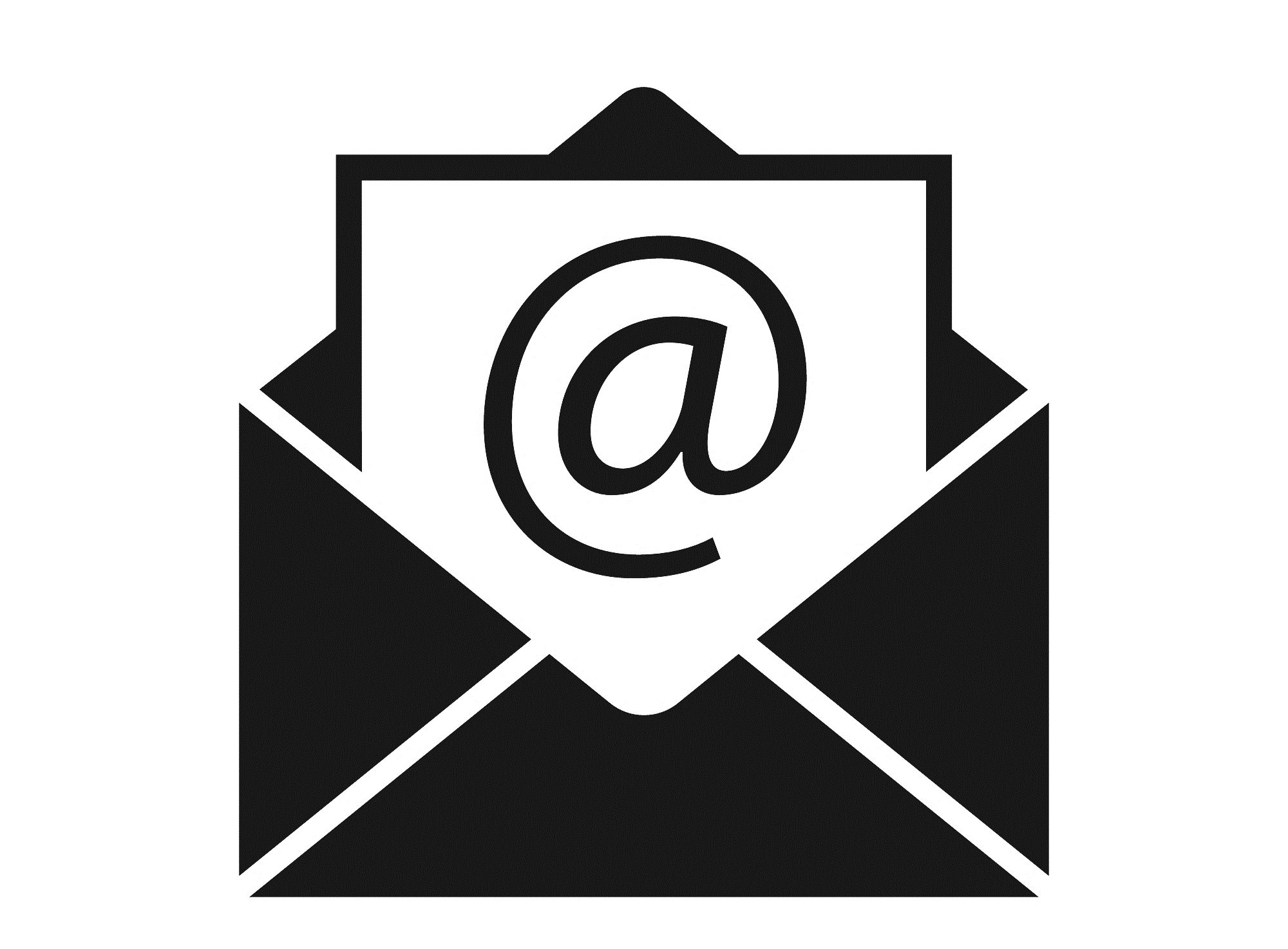 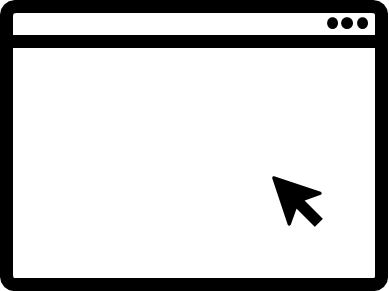 Comuníquese con nosotros en training@cms.hhs.gov.
Para encontrar materiales de capacitación disponibles o suscribirse a nuestra lista de correo electrónico, visite

CMSnationaltrainingprogram.cms.gov.
Marzo de 2024
Derechos y protecciones de Medicare
61
[Speaker Notes: Notas del presentador
Manténgase conectado. Visite CMSnationaltrainingprogram.cms.gov ara encontrar materiales de capacitación de NTP y para suscribirse a nuestra lista de correo electrónico. Comuníquese con nosotros en training@cms.hhs.gov.]